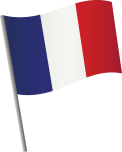 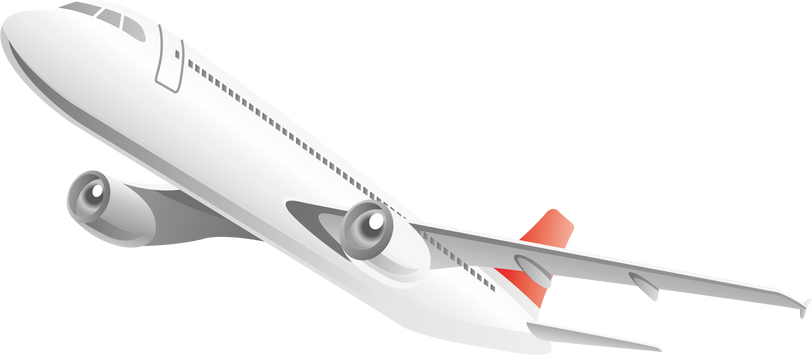 Địa lí
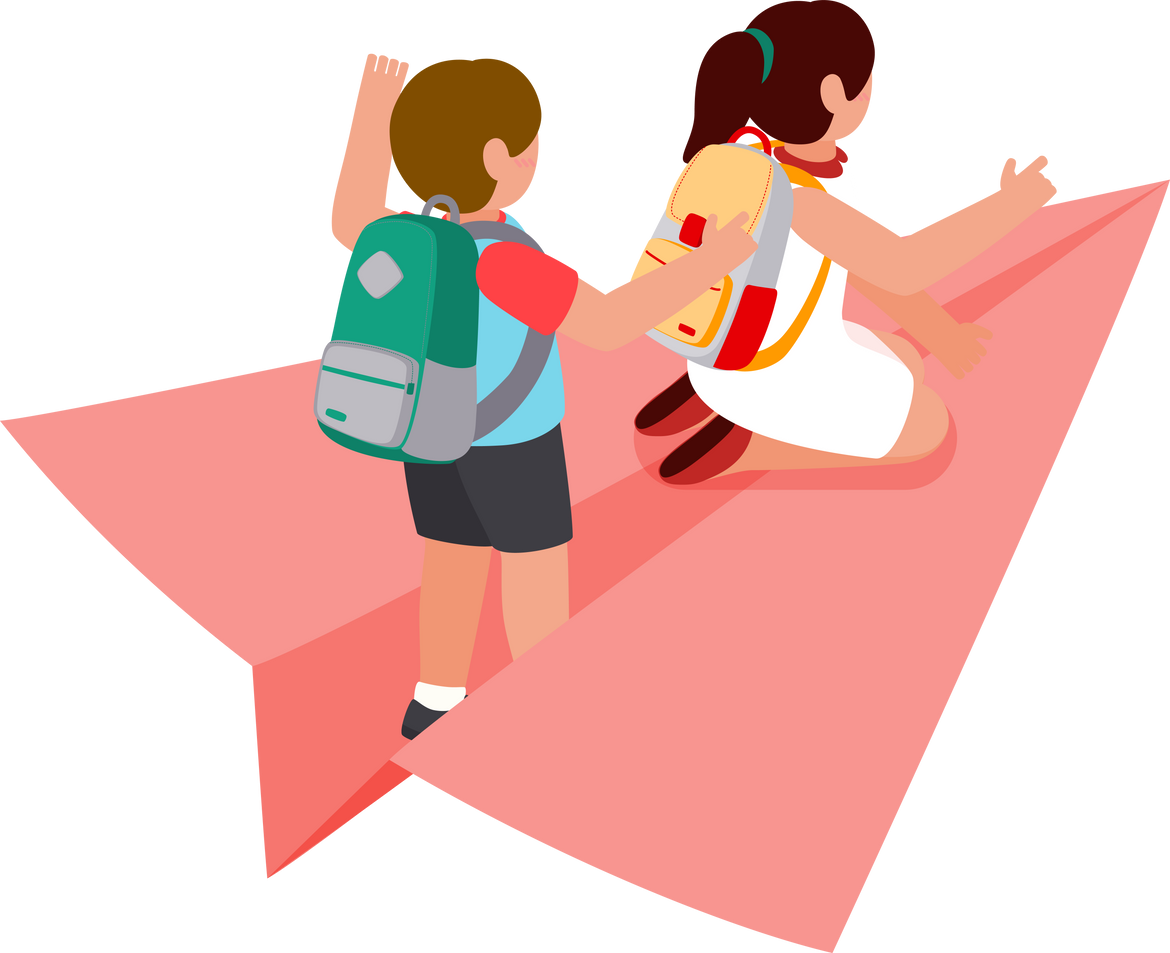 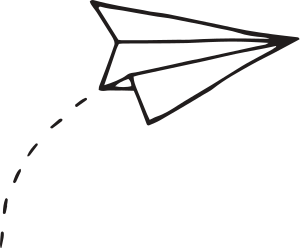 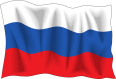 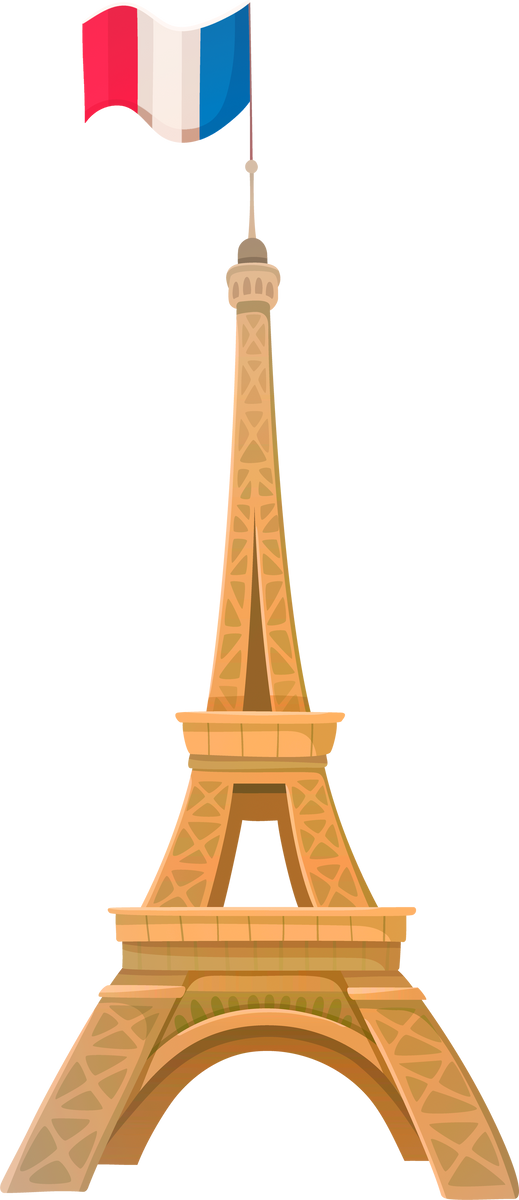 Một số nước ở Châu Âu
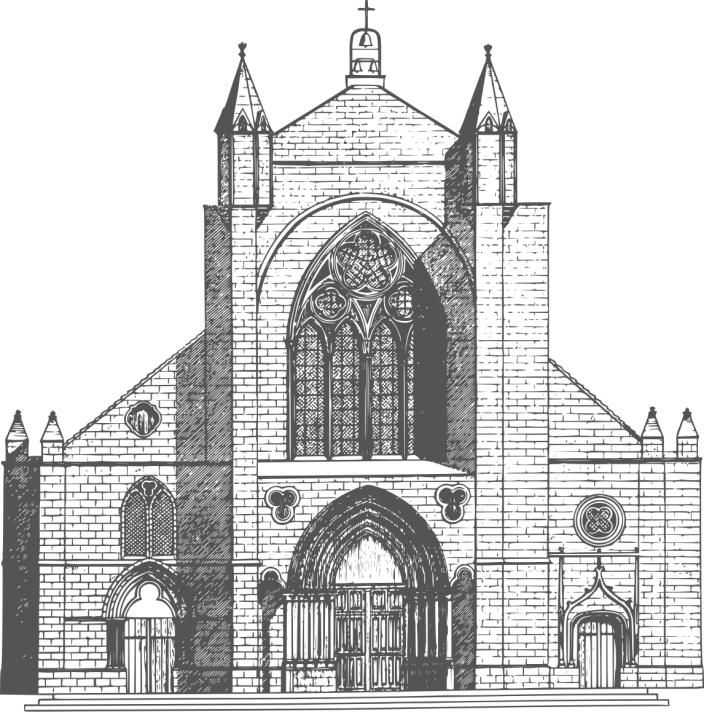 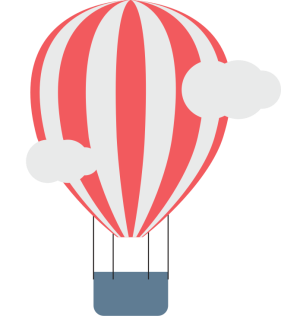 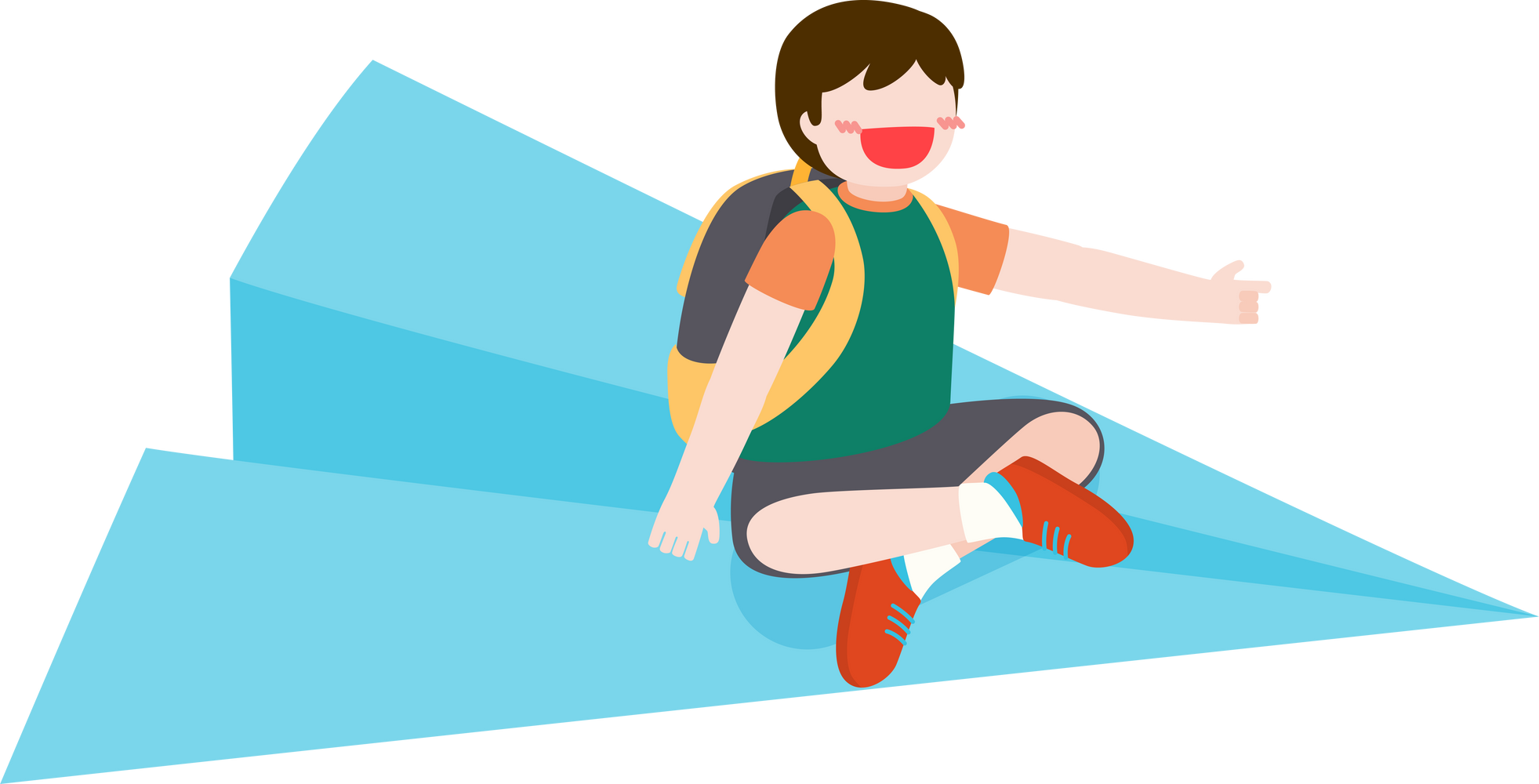 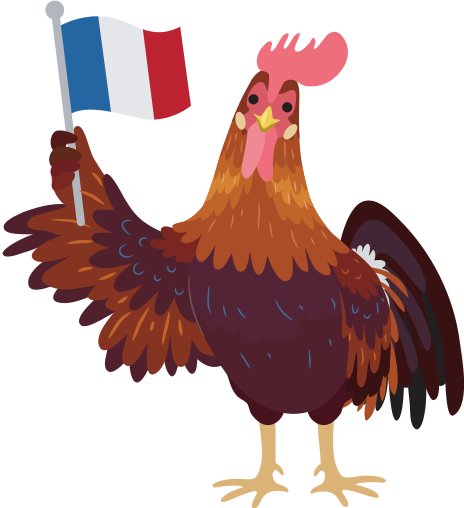 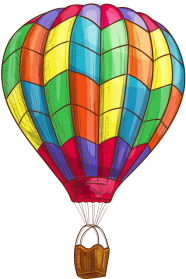 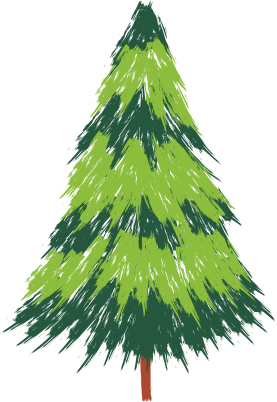 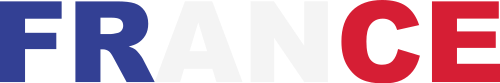 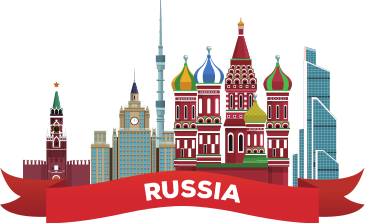 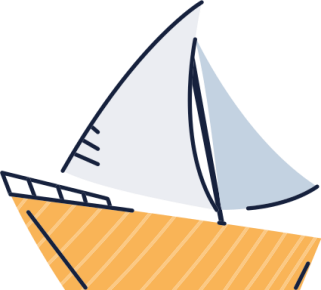 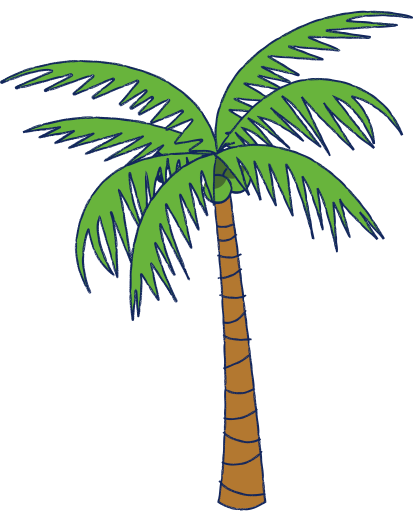 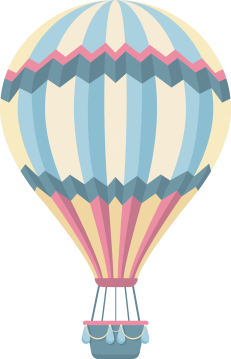 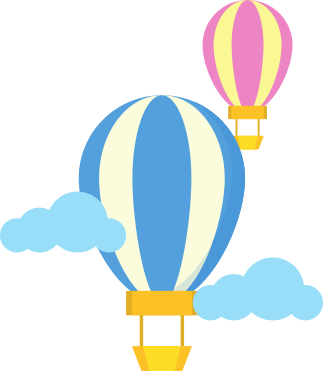 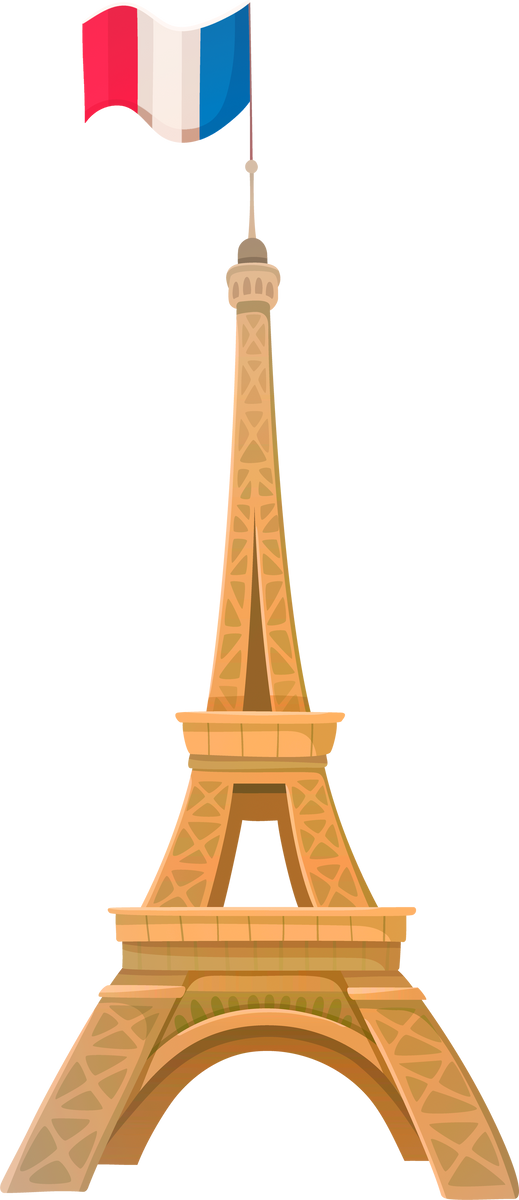 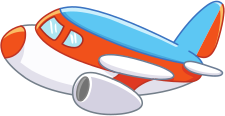 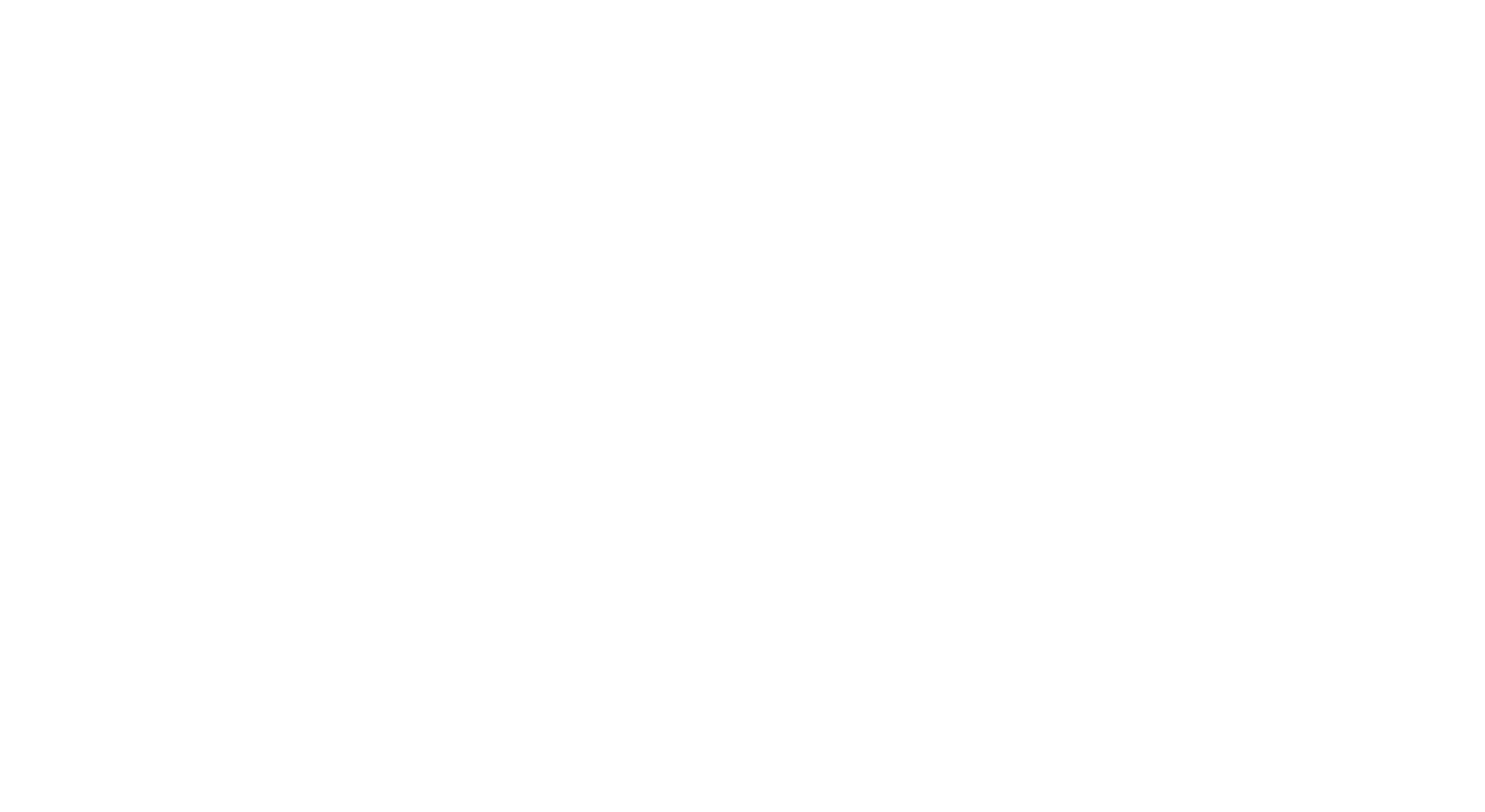 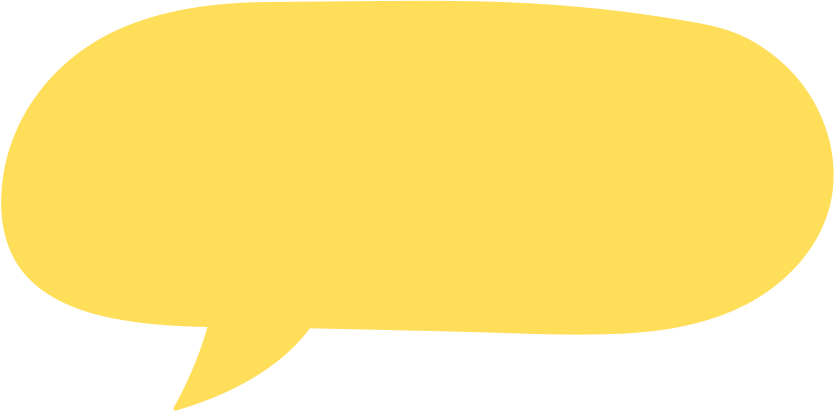 Trong kì nghỉ này Alex và Lyly sẽ cùng đến thăm 2 đất nước vô cùng xinh đẹp ở Châu Âu. Các bạn hãy cùng theo chân chúng mình nhé!
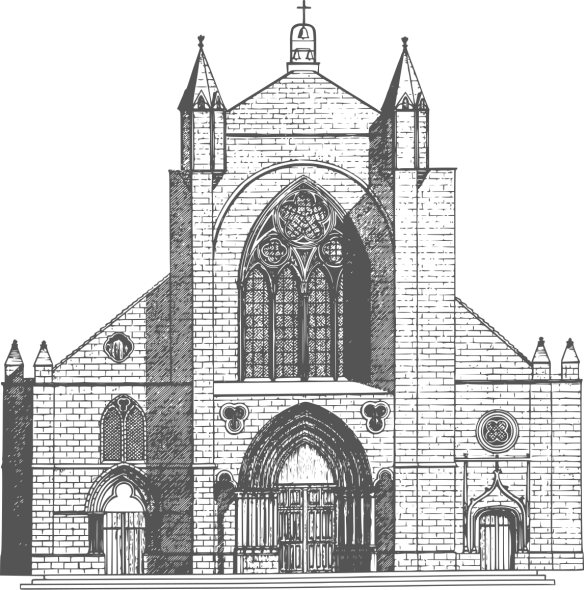 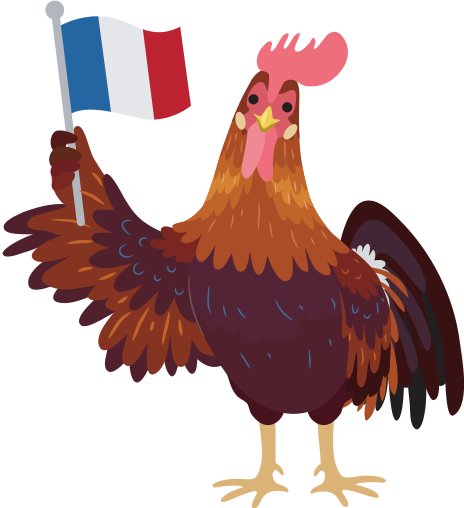 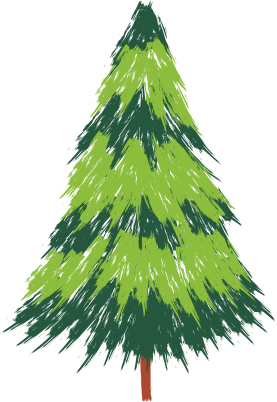 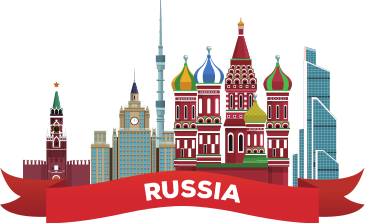 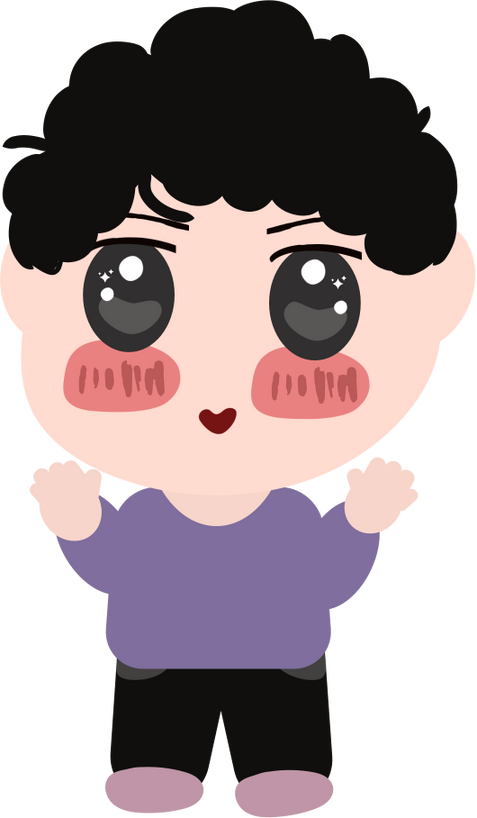 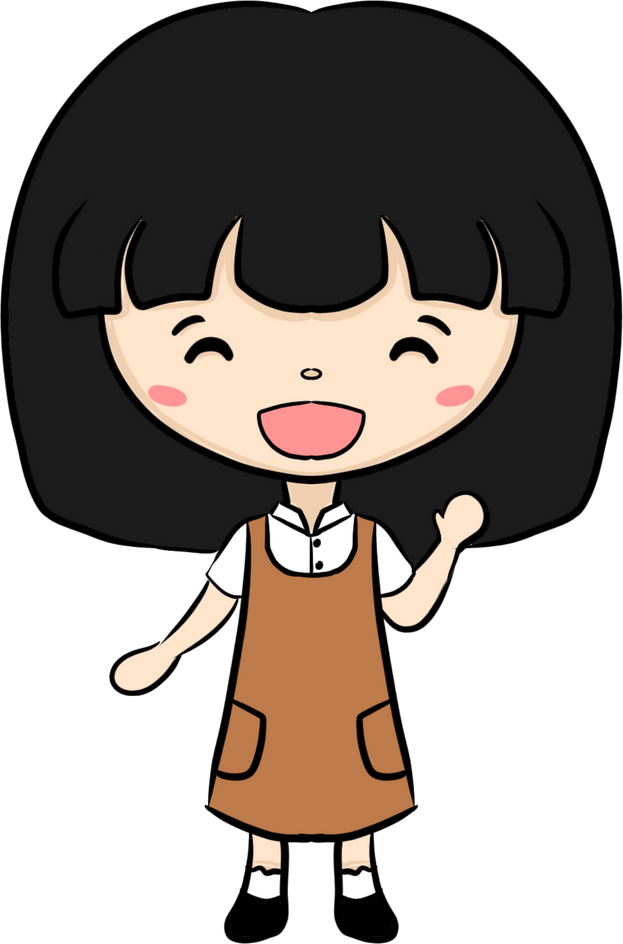 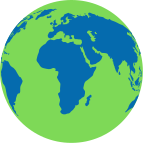 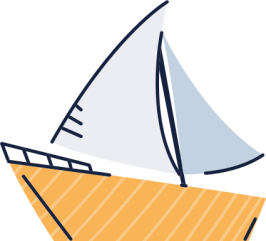 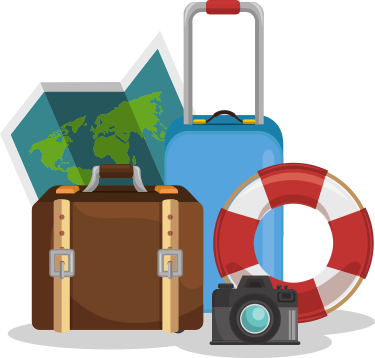 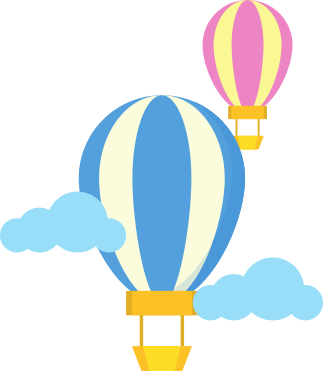 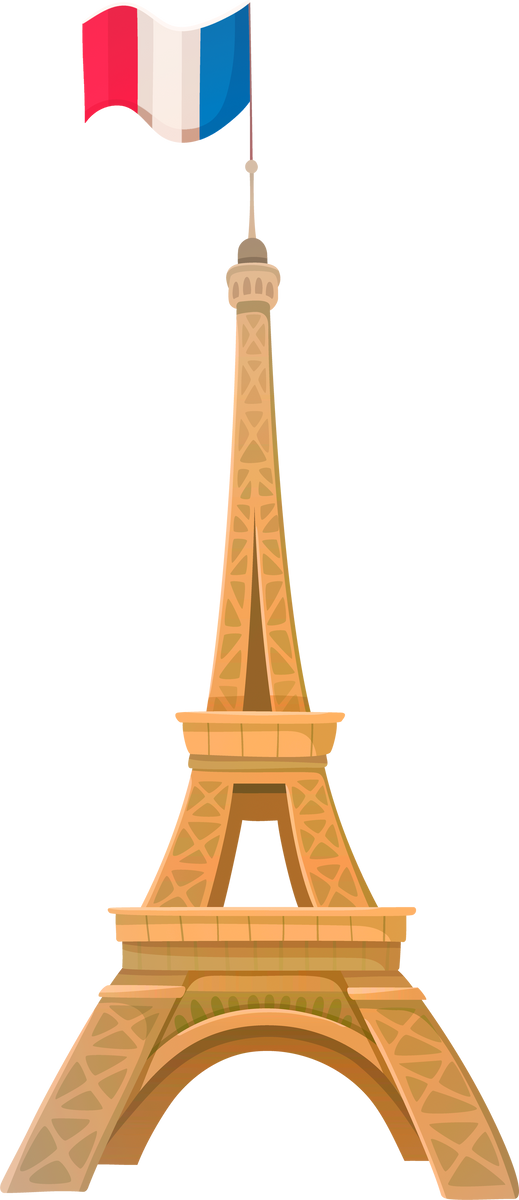 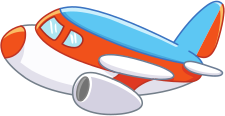 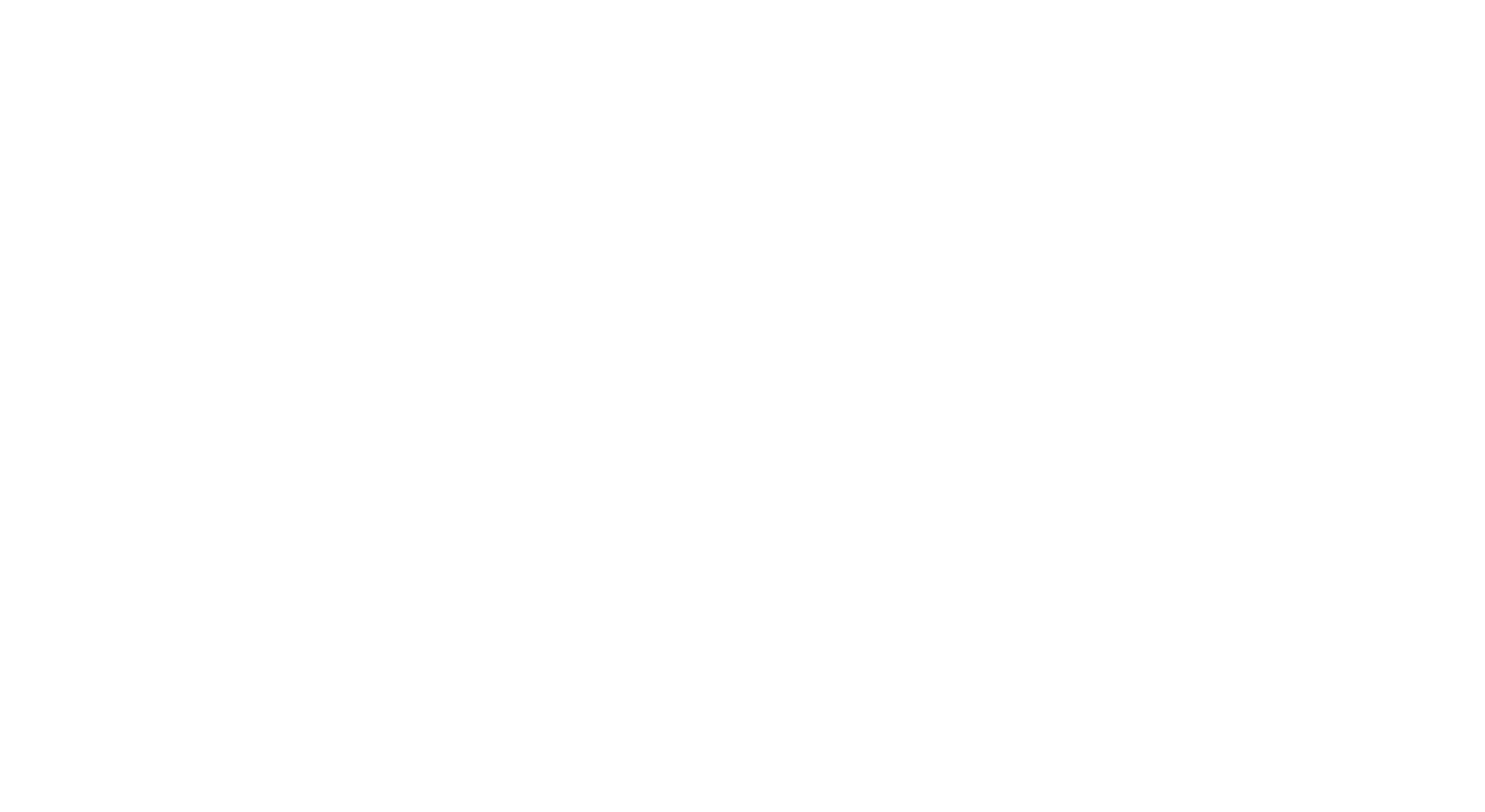 Yêu cầu cần đạt
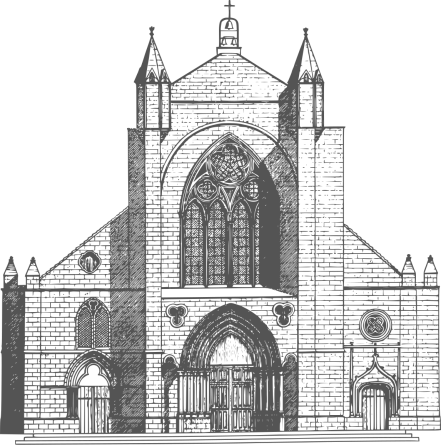 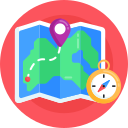 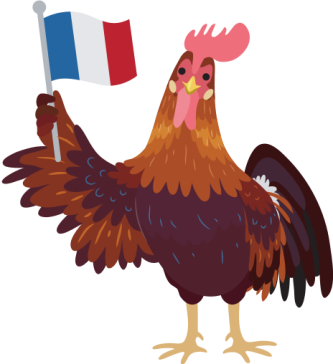 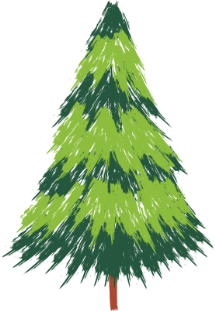 Dựa vào lược đồ nhận biết và nêu được ví trí địa lí, đặc điểm lãnh thổ của Liên bang Nga, của Pháp.
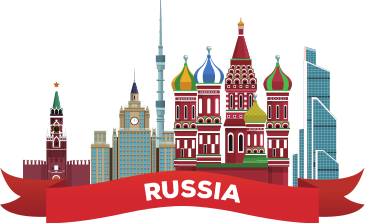 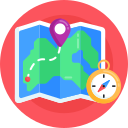 Nêu được một số đặc điểm chính về dân cư, kinh tế của Nga, Pháp.
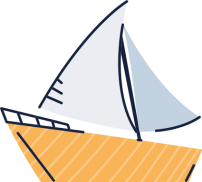 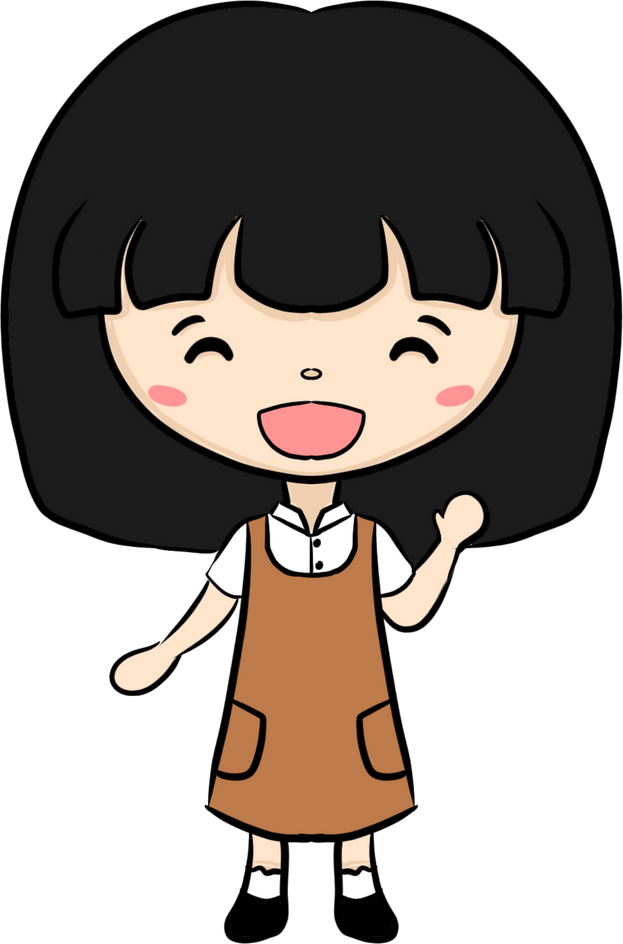 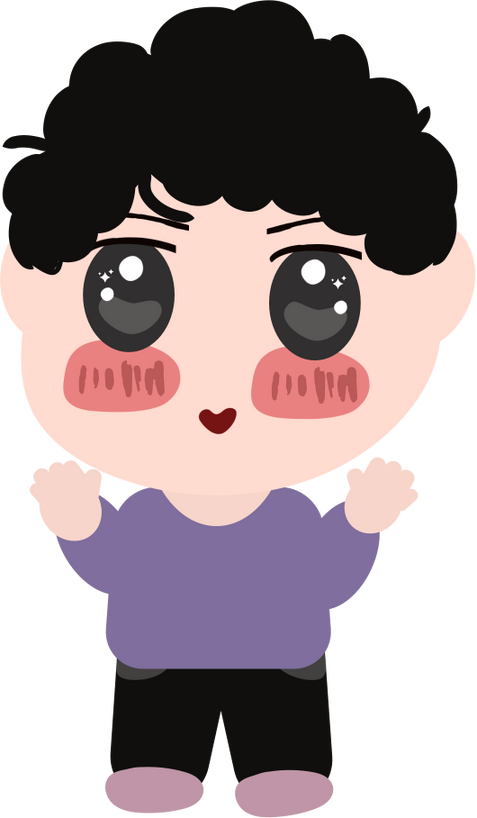 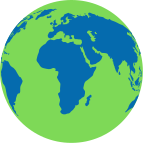 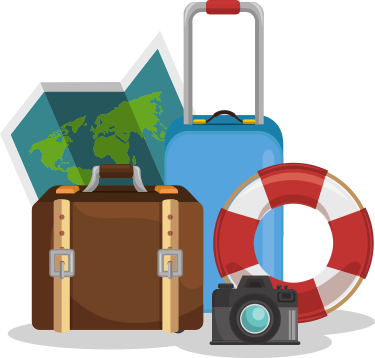 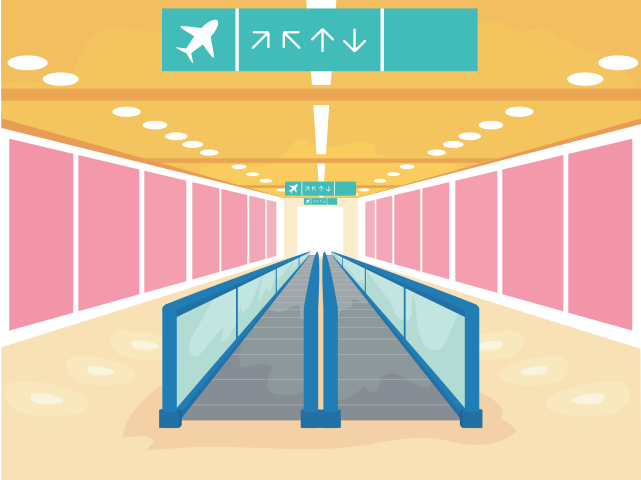 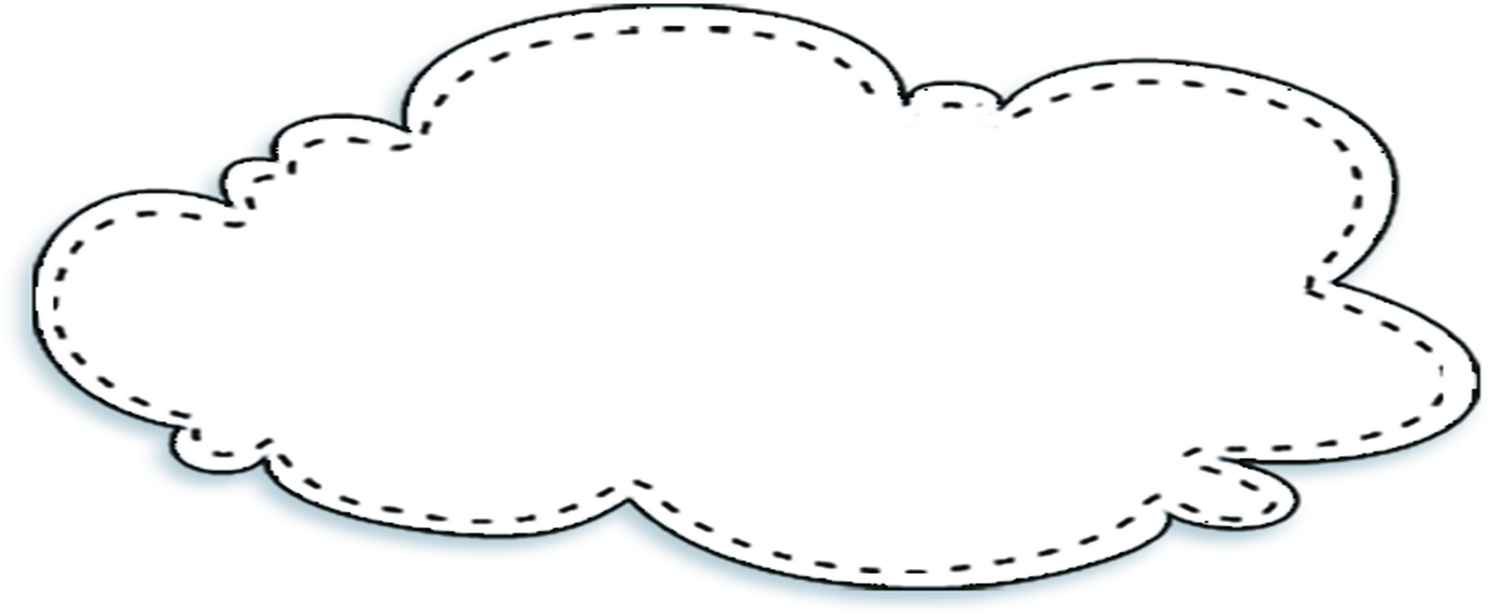 KHỞI ĐỘNG
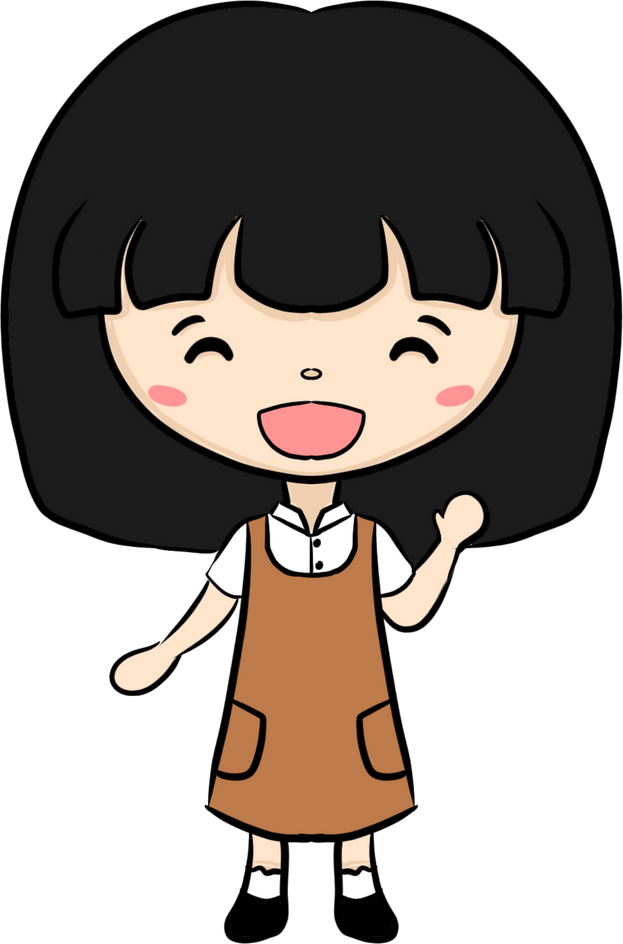 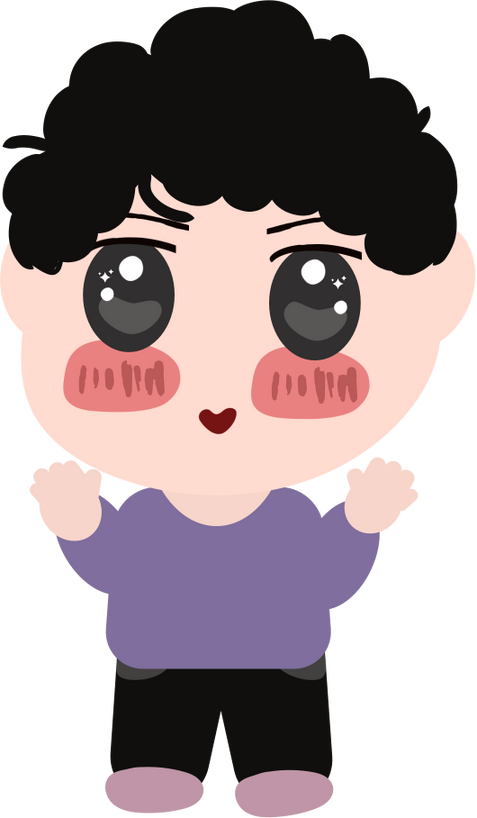 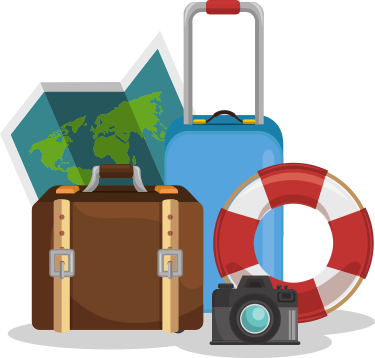 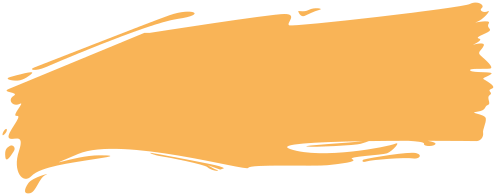 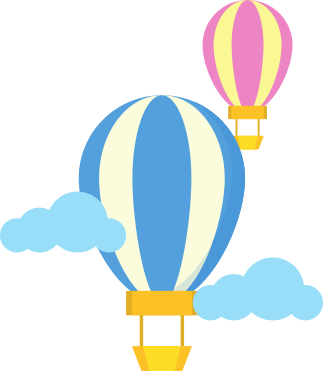 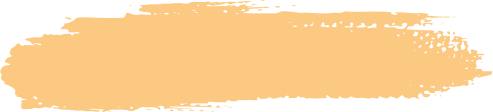 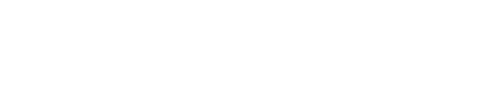 1.LIÊN BANG NGA
Khai thác dầu mỏ tại Nga
Đường ống dẫn dầu ở Nga
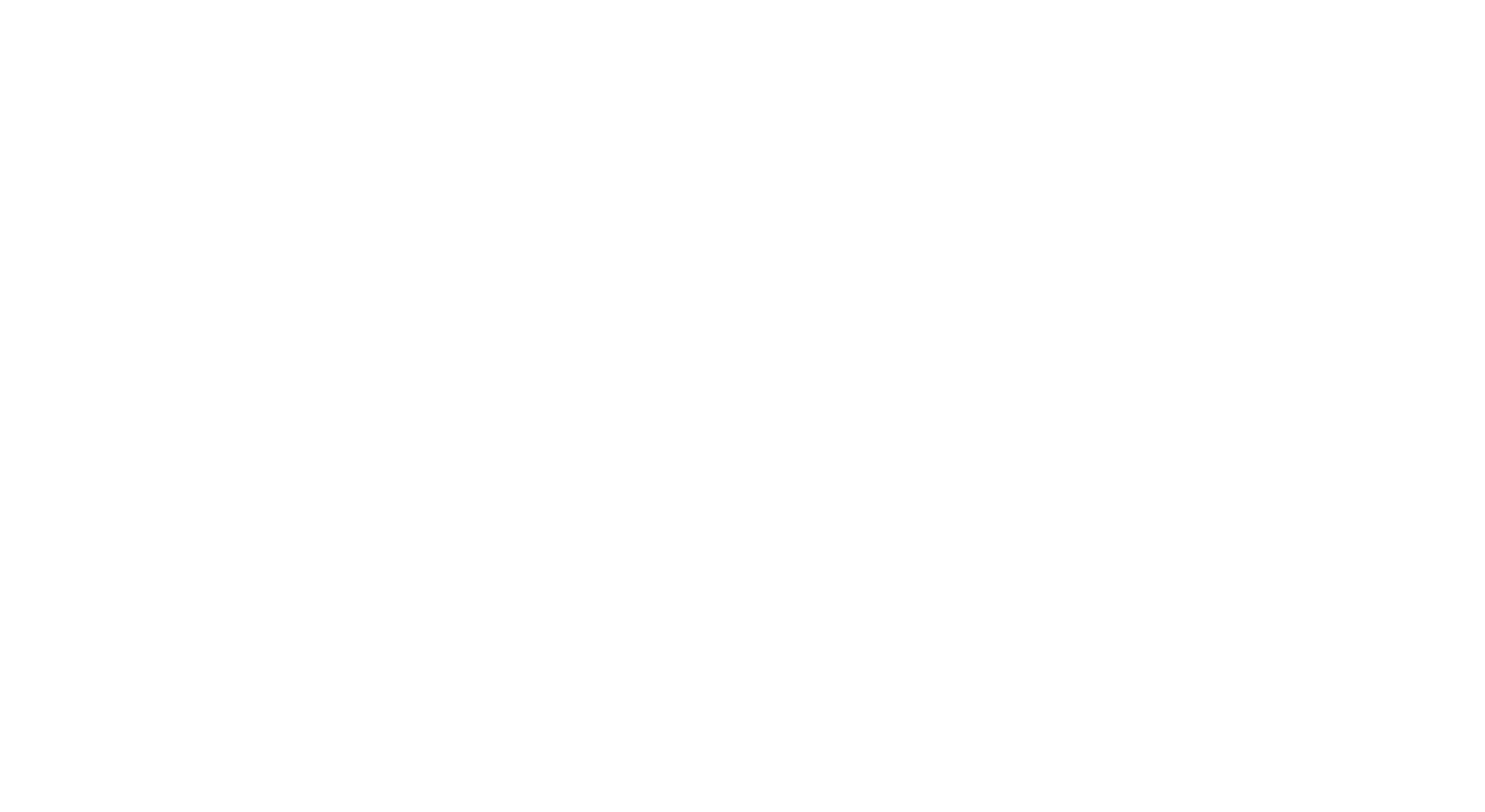 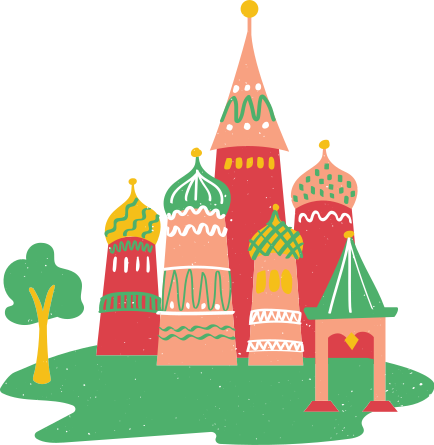 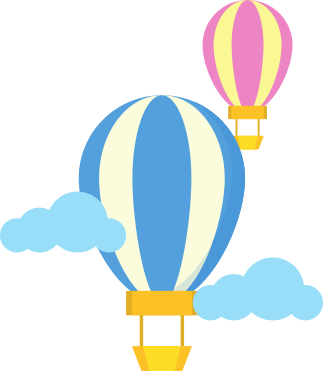 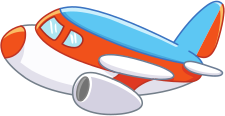 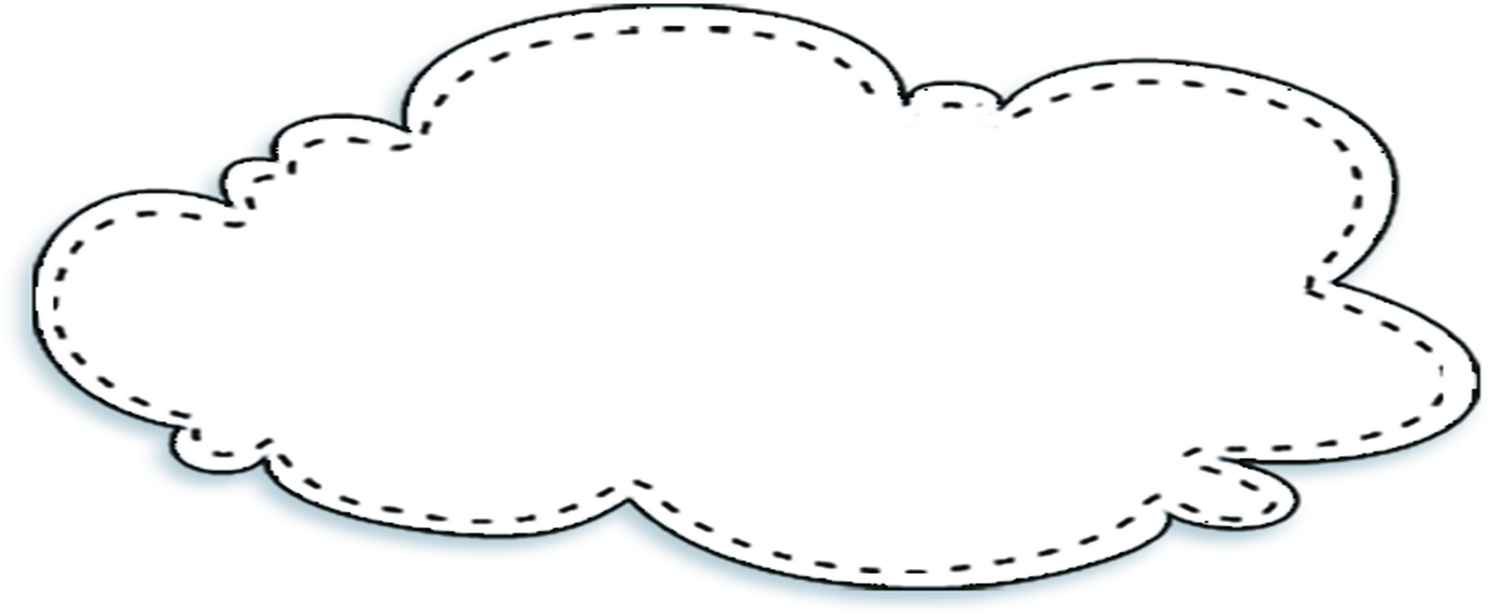 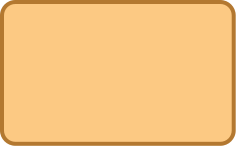 KẾT LUẬN
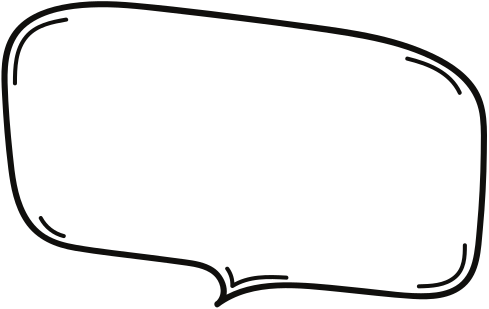 Nêu một số thông tin các bạn vừa tìm hiểu được về nước Nga.
Liên bang Nga nằm ở Đông Âu, Bắc Á, là quốc gia có diện tích lớn nhất thế giới. Liên bang Nga có khí hậu khắc nghiệt, có nhiều tài nguyên và khoáng sản, hiện nay đang là một nước có nhiều ngành kinh tế phát triển.
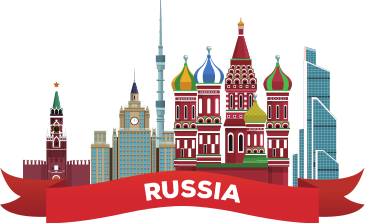 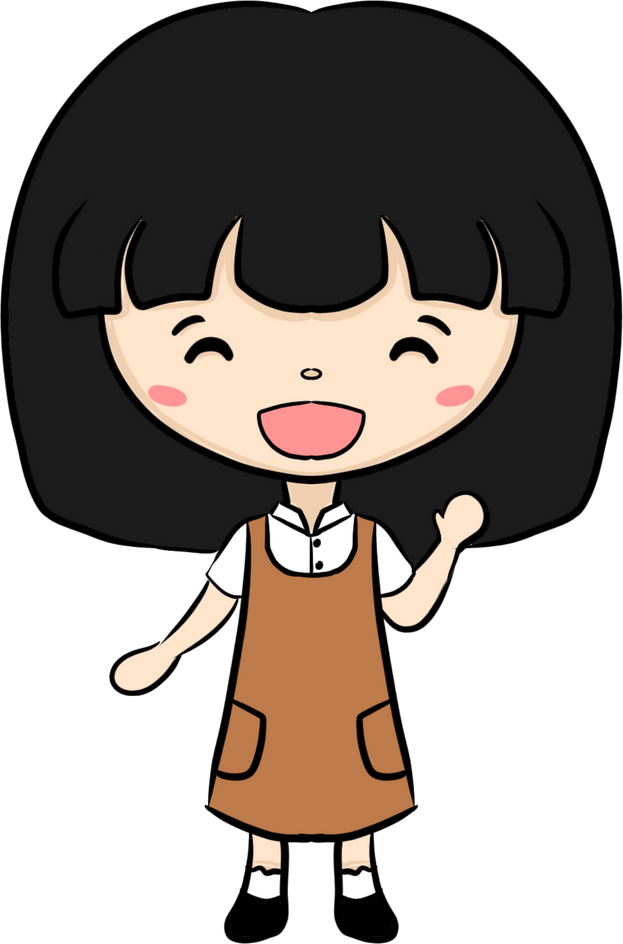 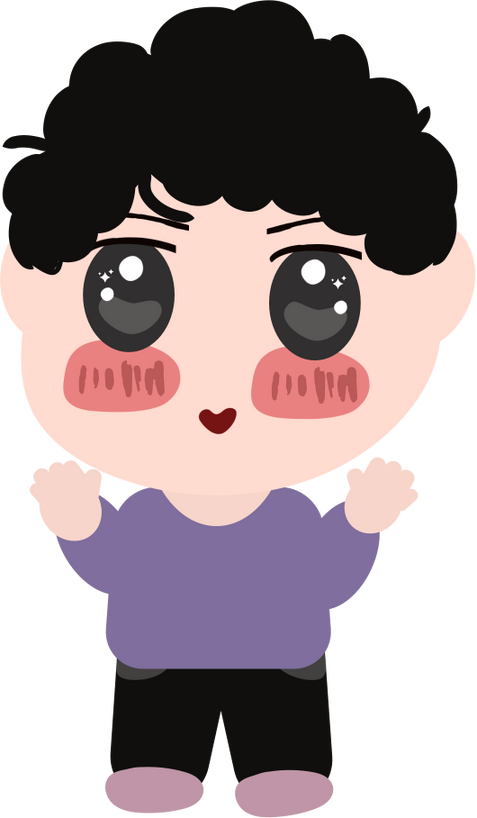 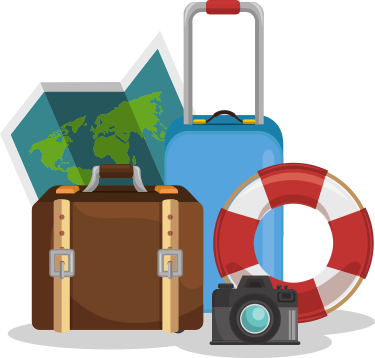 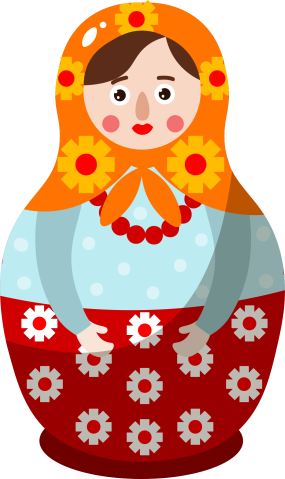 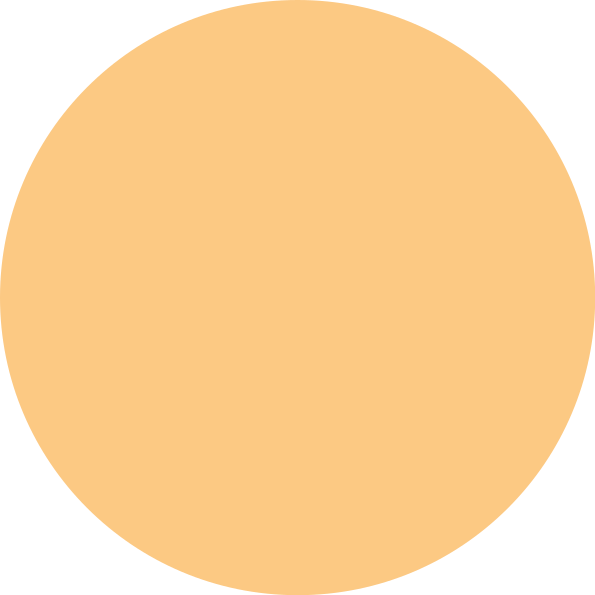 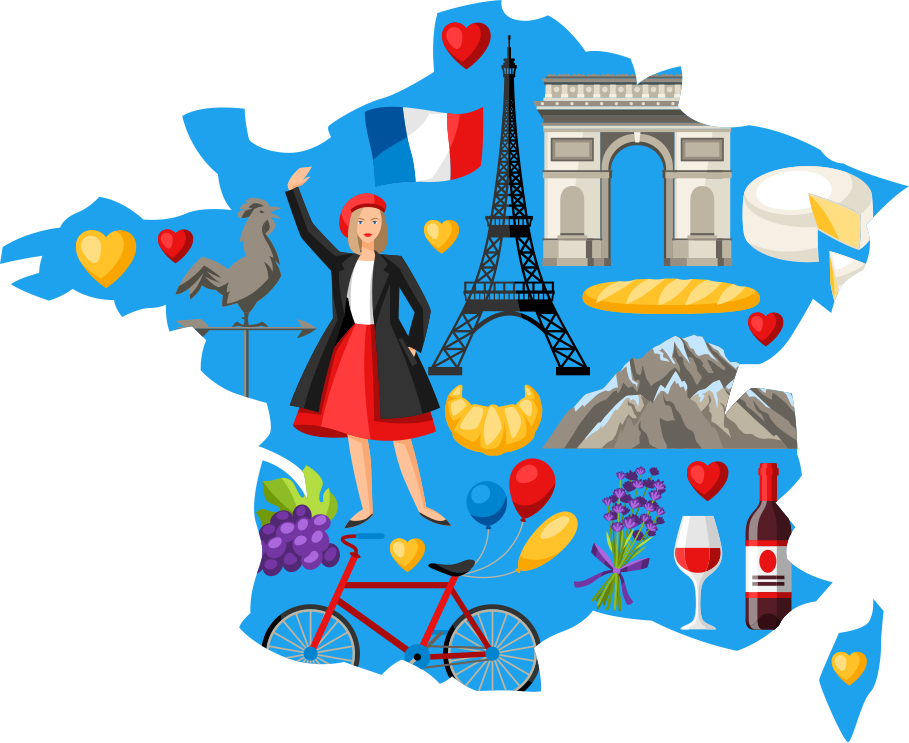 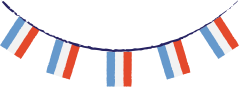 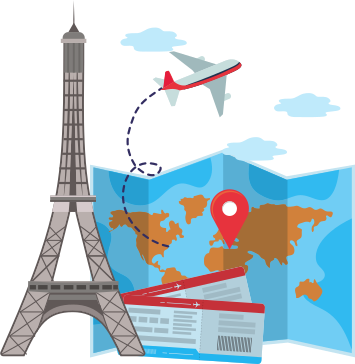 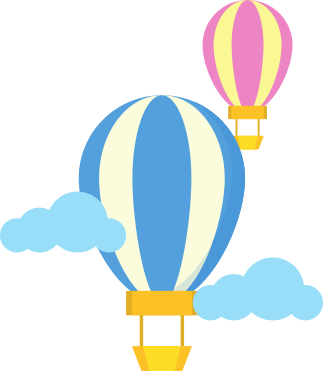 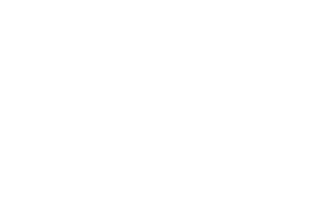 pháp
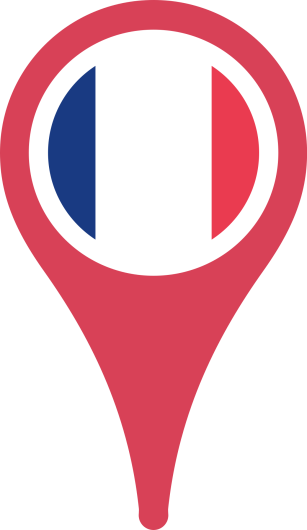 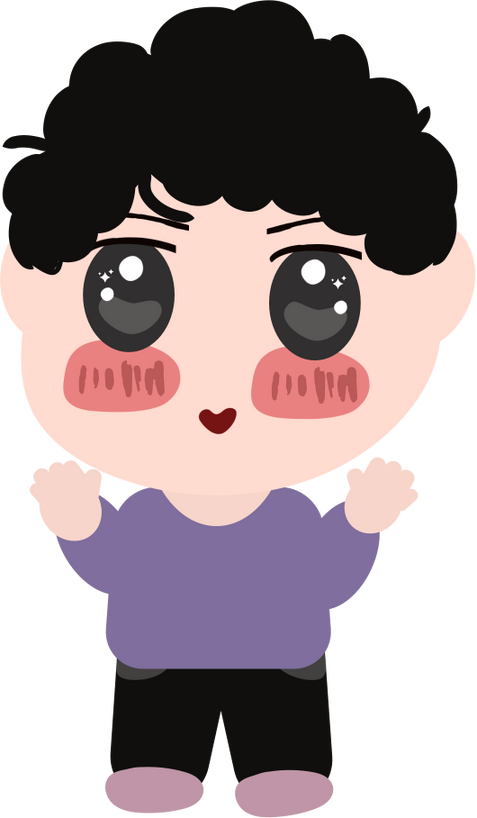 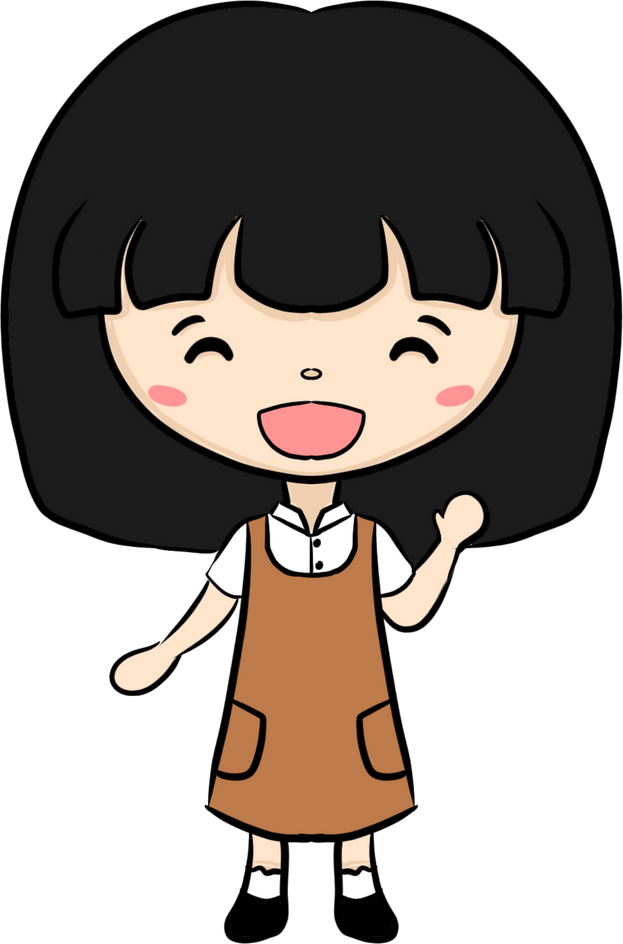 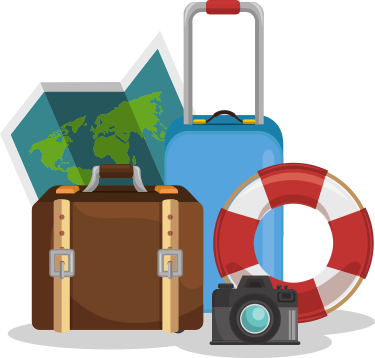 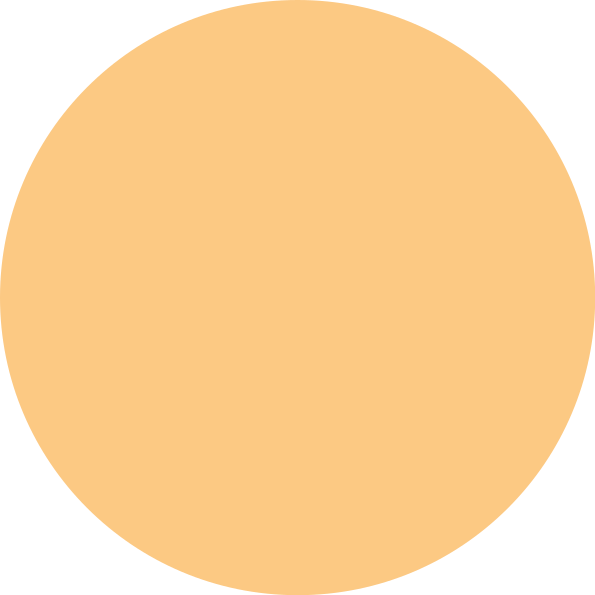 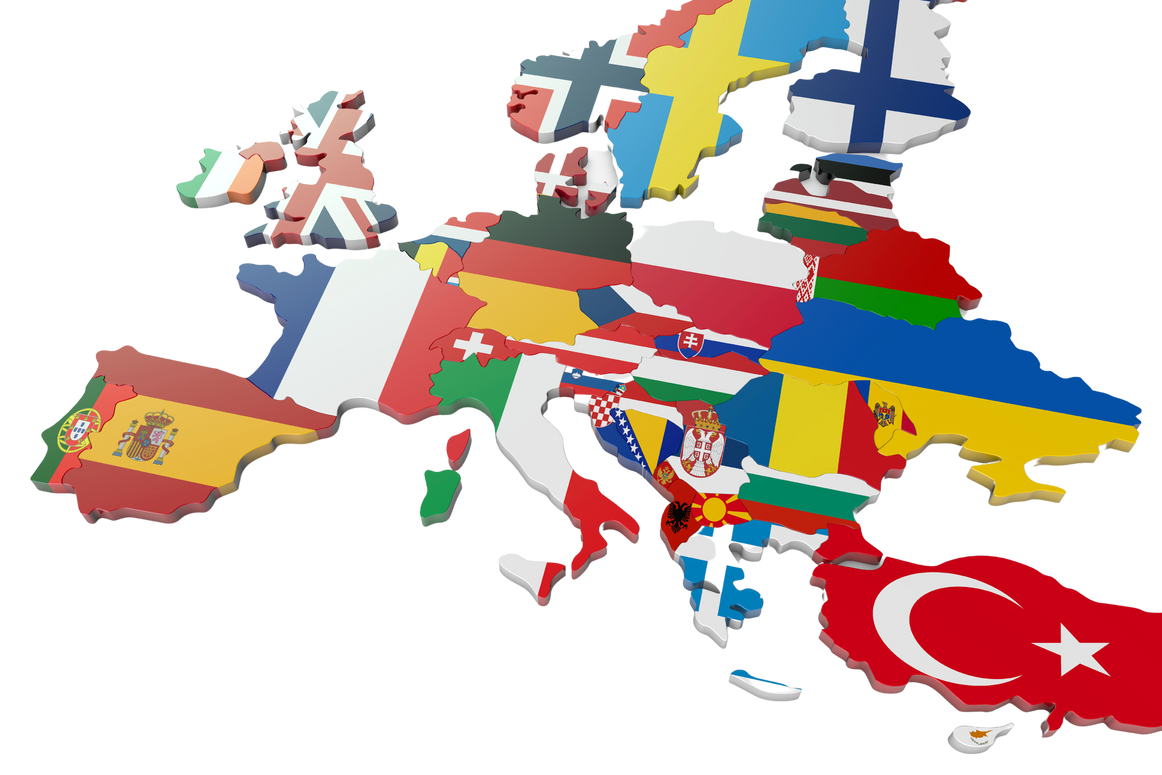 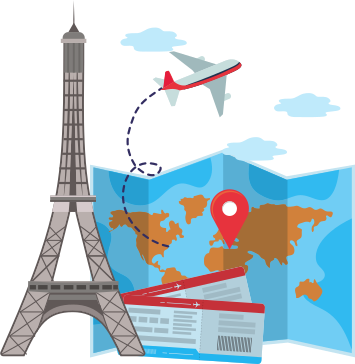 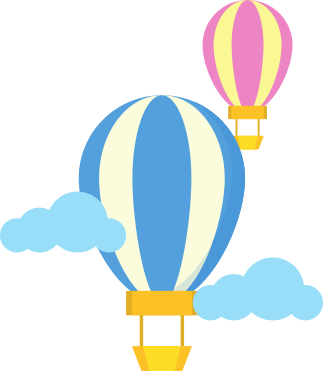 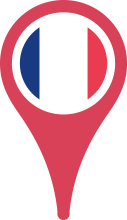 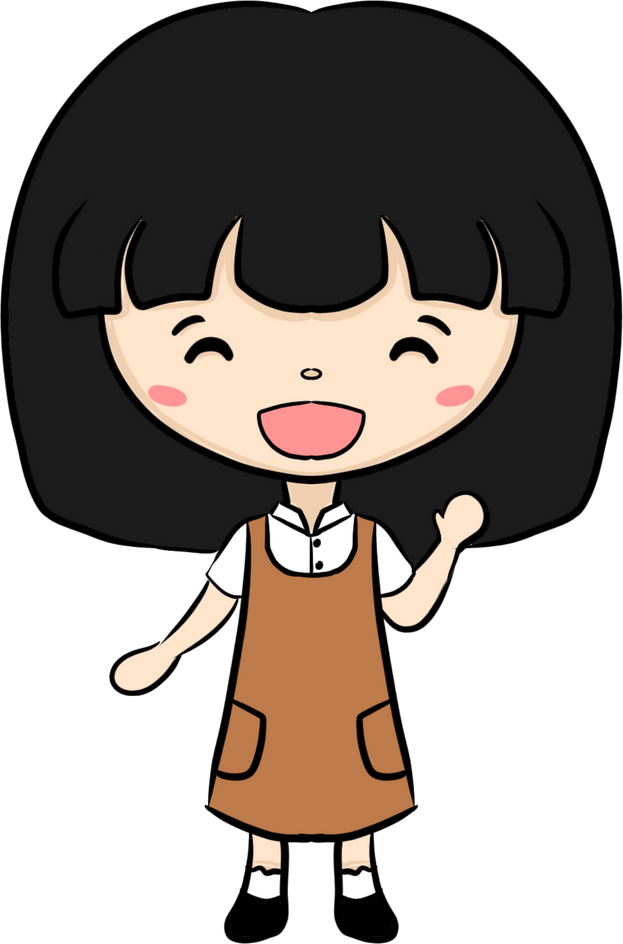 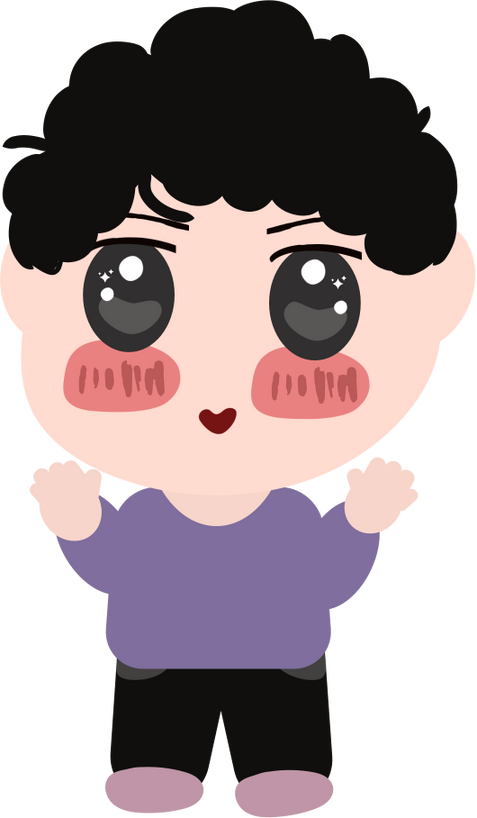 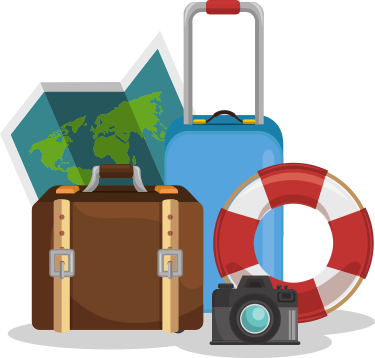 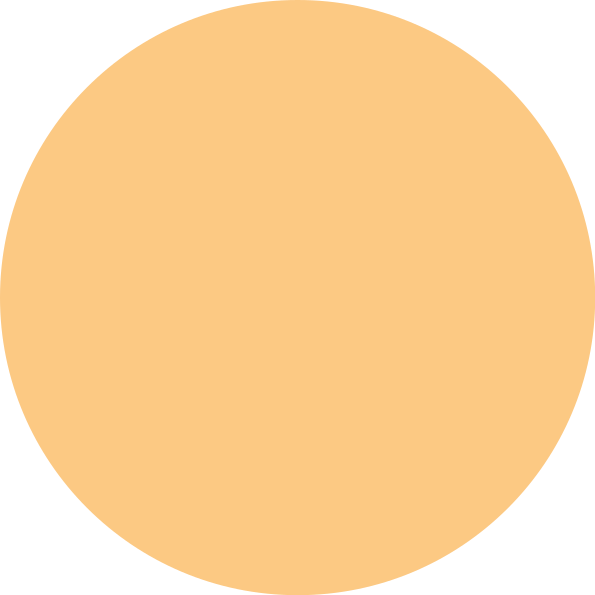 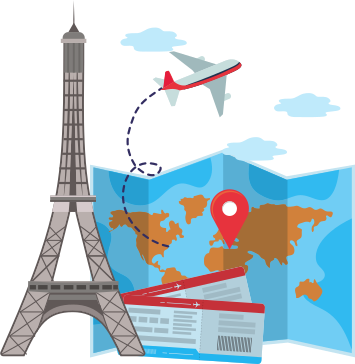 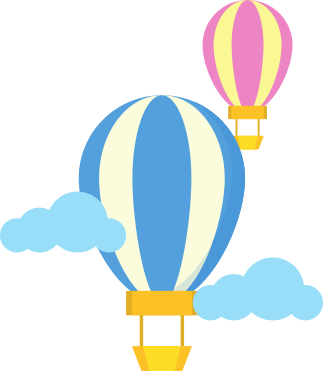 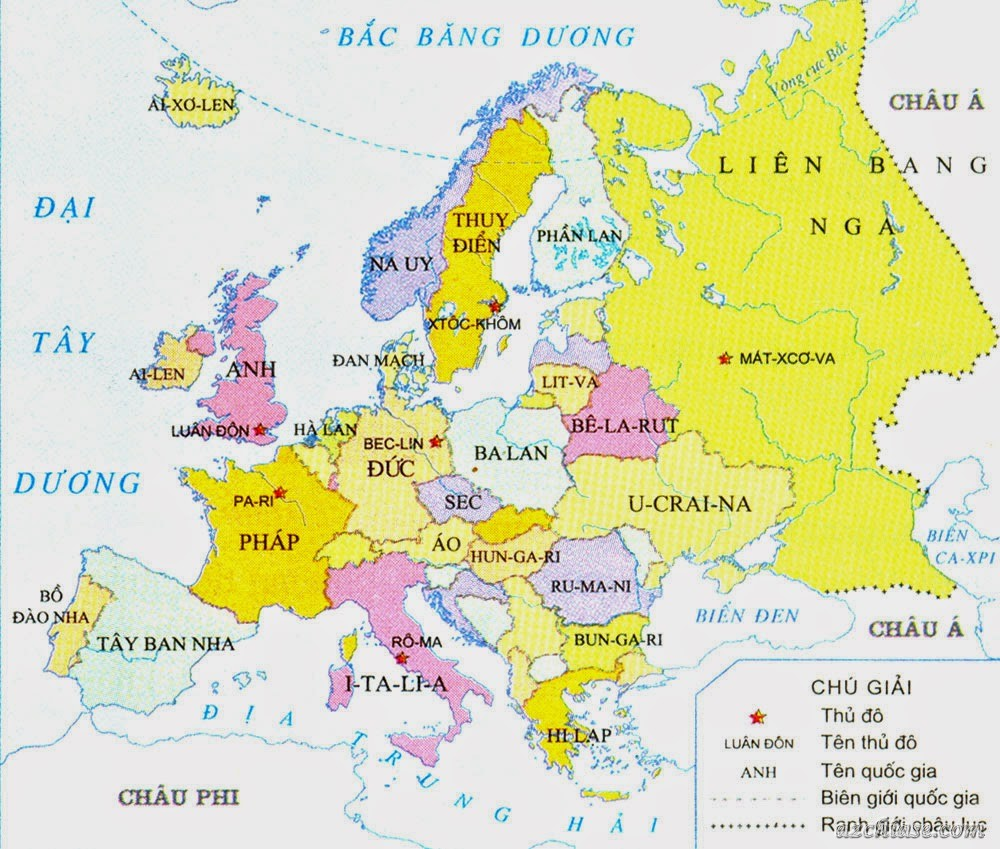 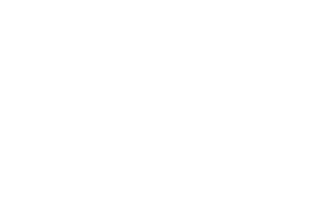 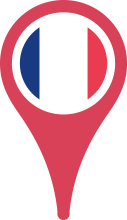 Pa-ri
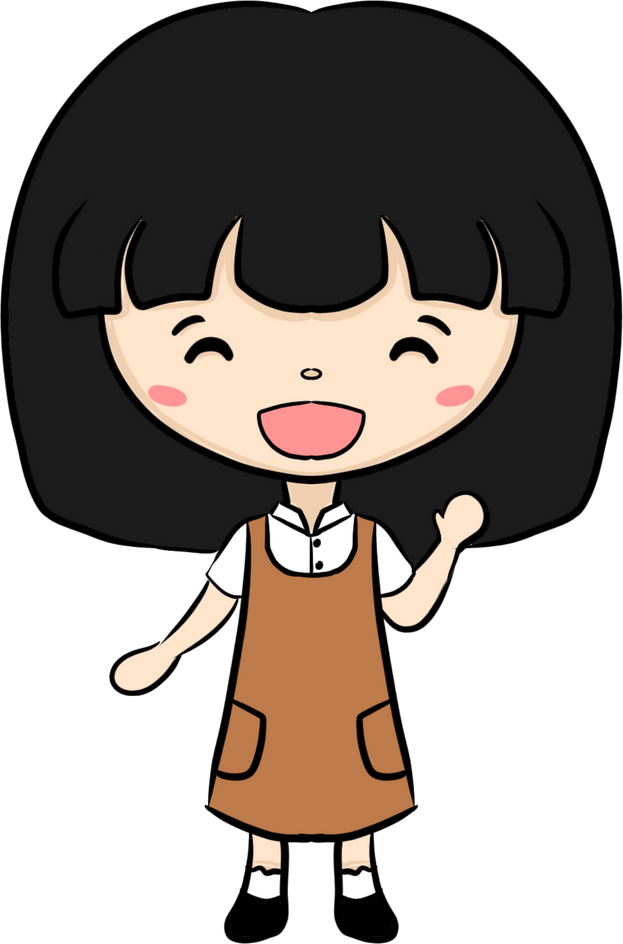 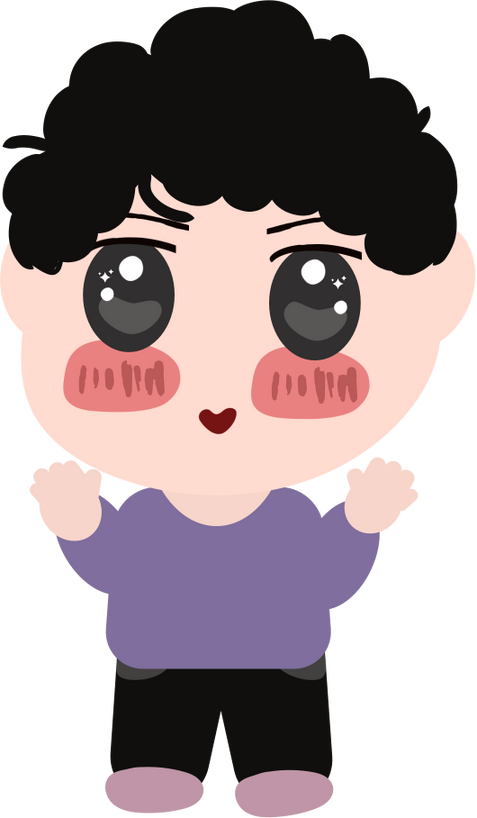 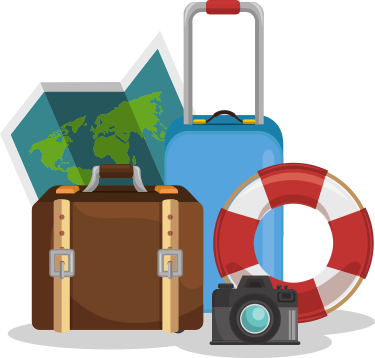 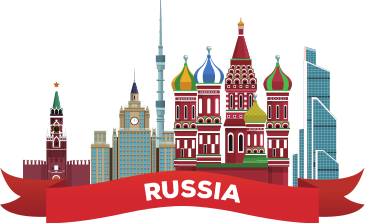 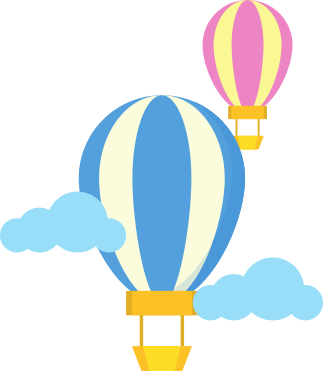 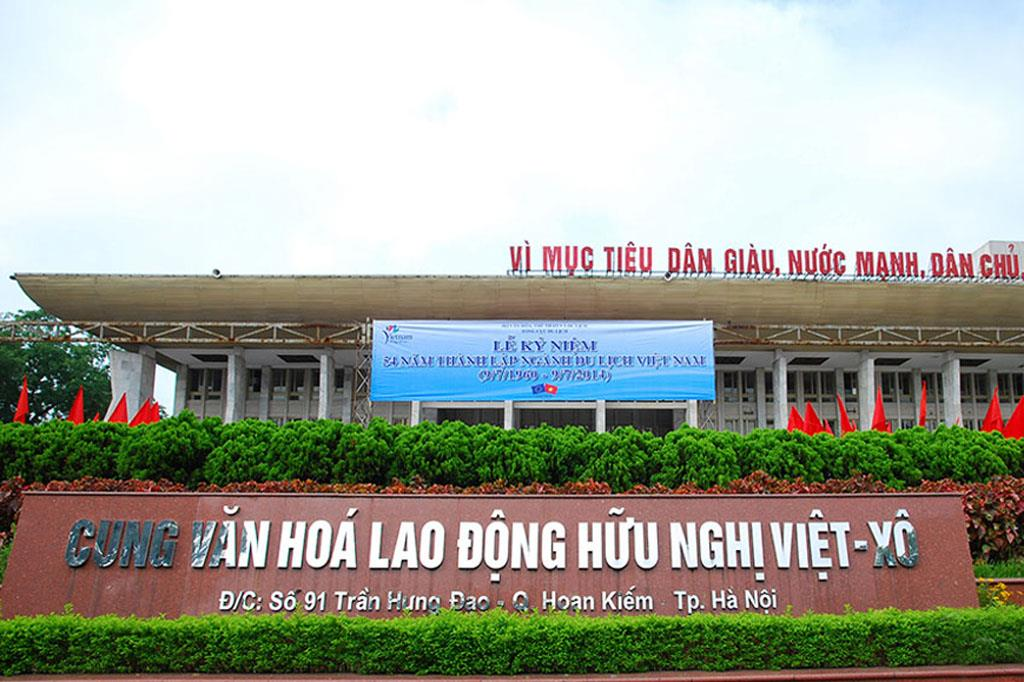 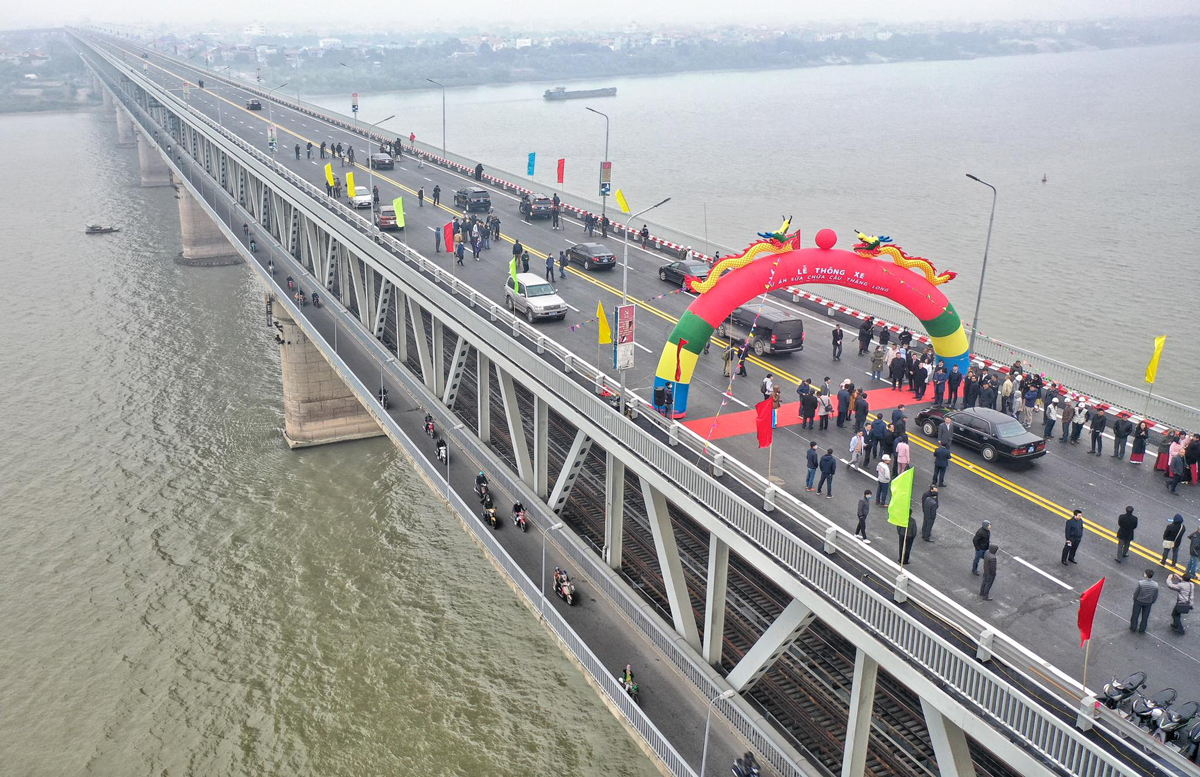 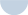 Cung Văn hóa hữu nghị Việt - Xô
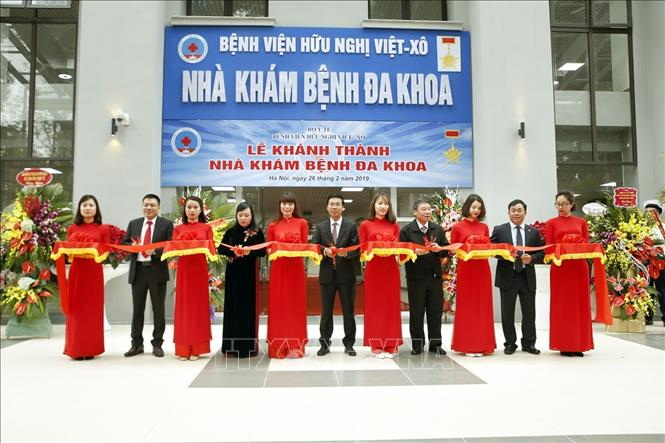 Cầu Thăng Long
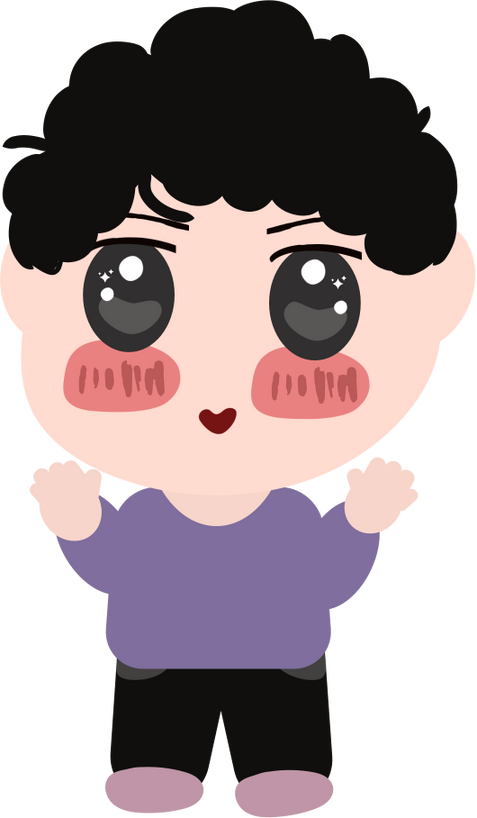 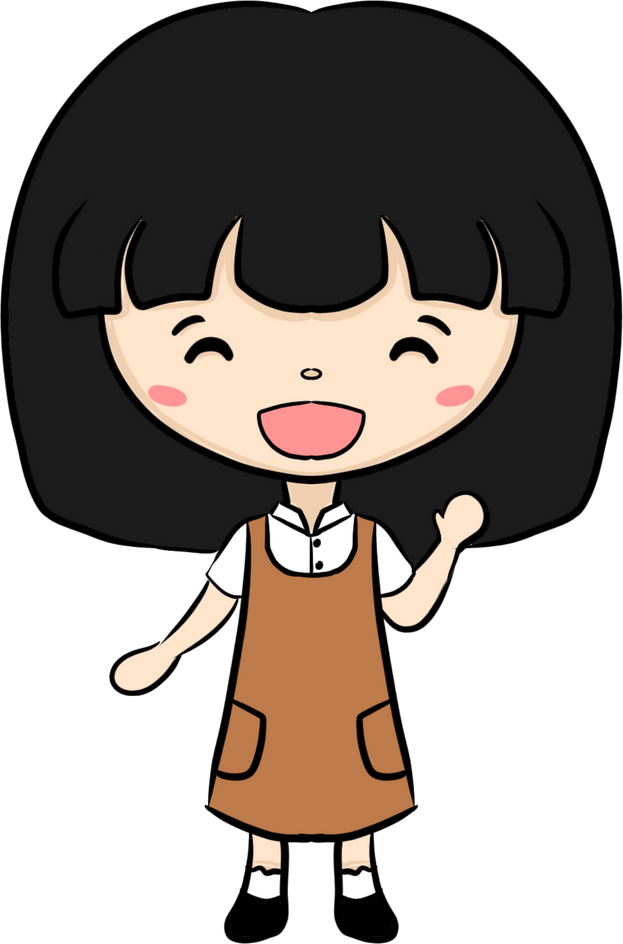 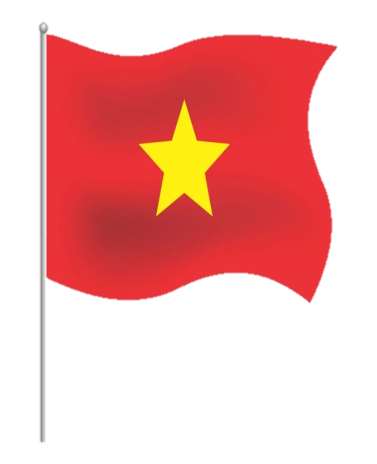 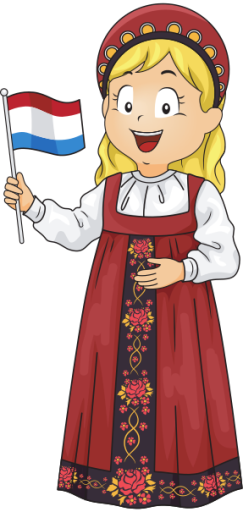 Bệnh viện hữu nghị Việt - Xô
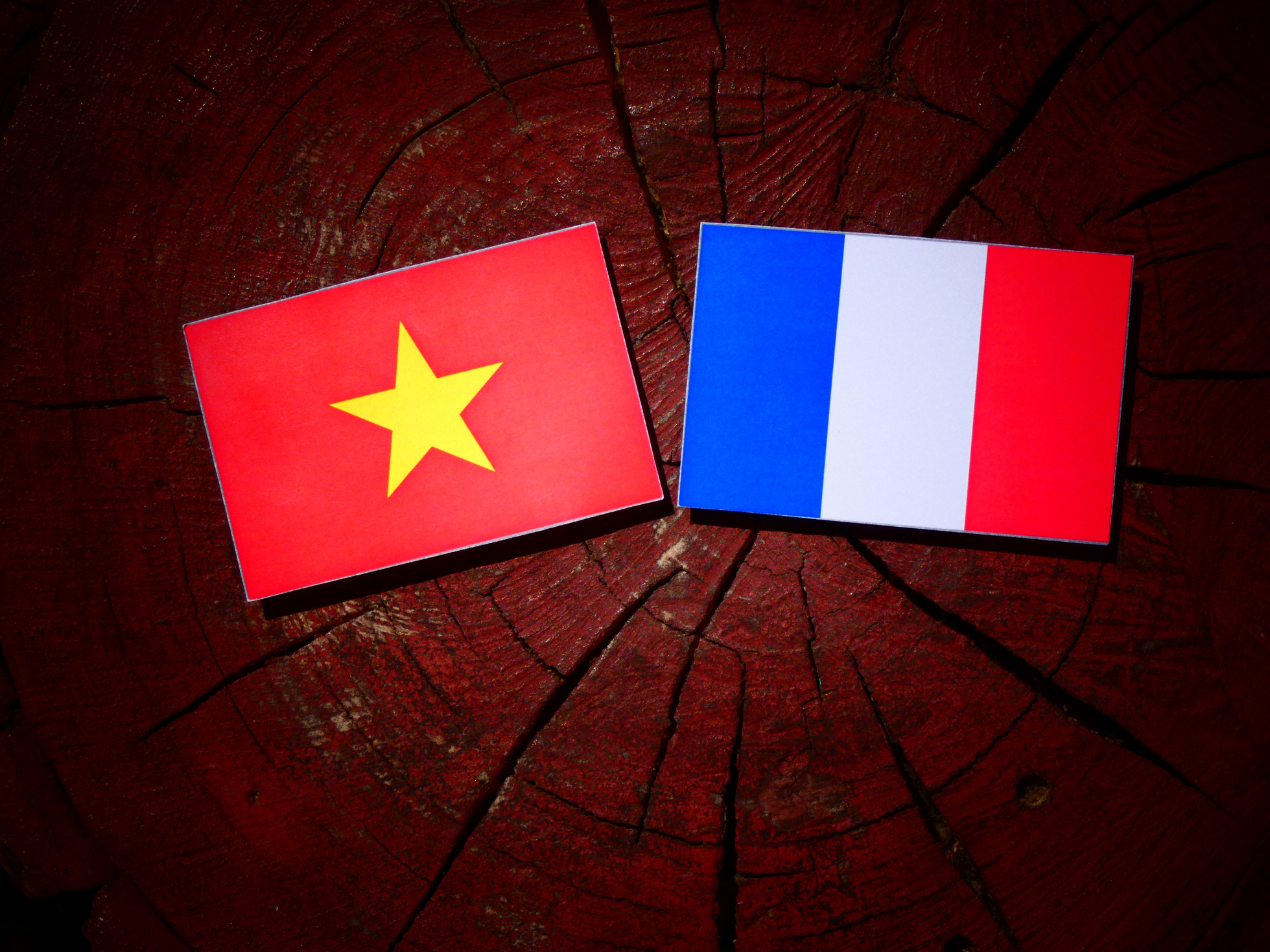 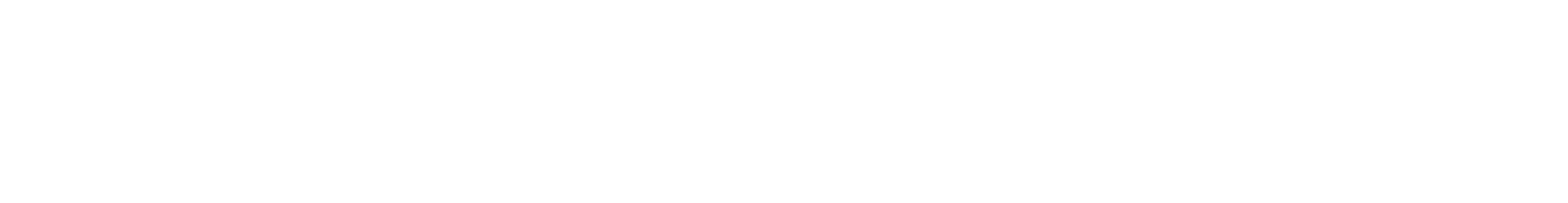 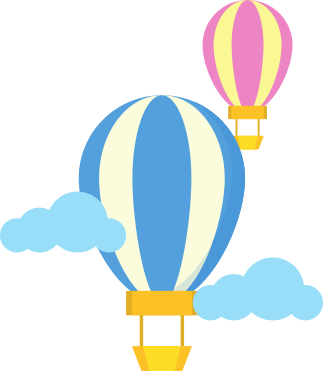 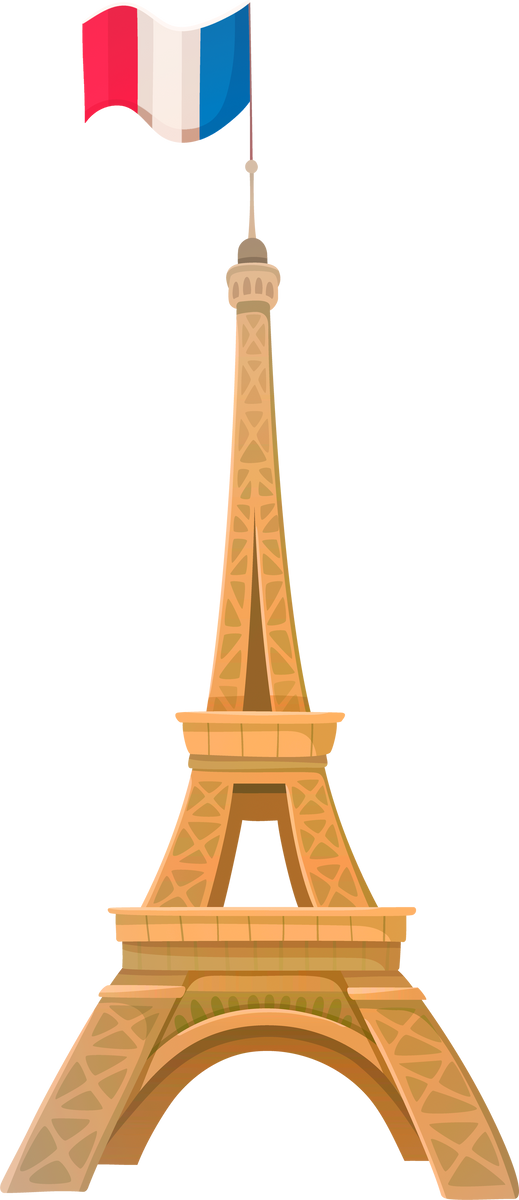 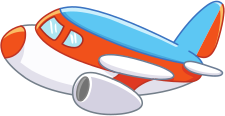 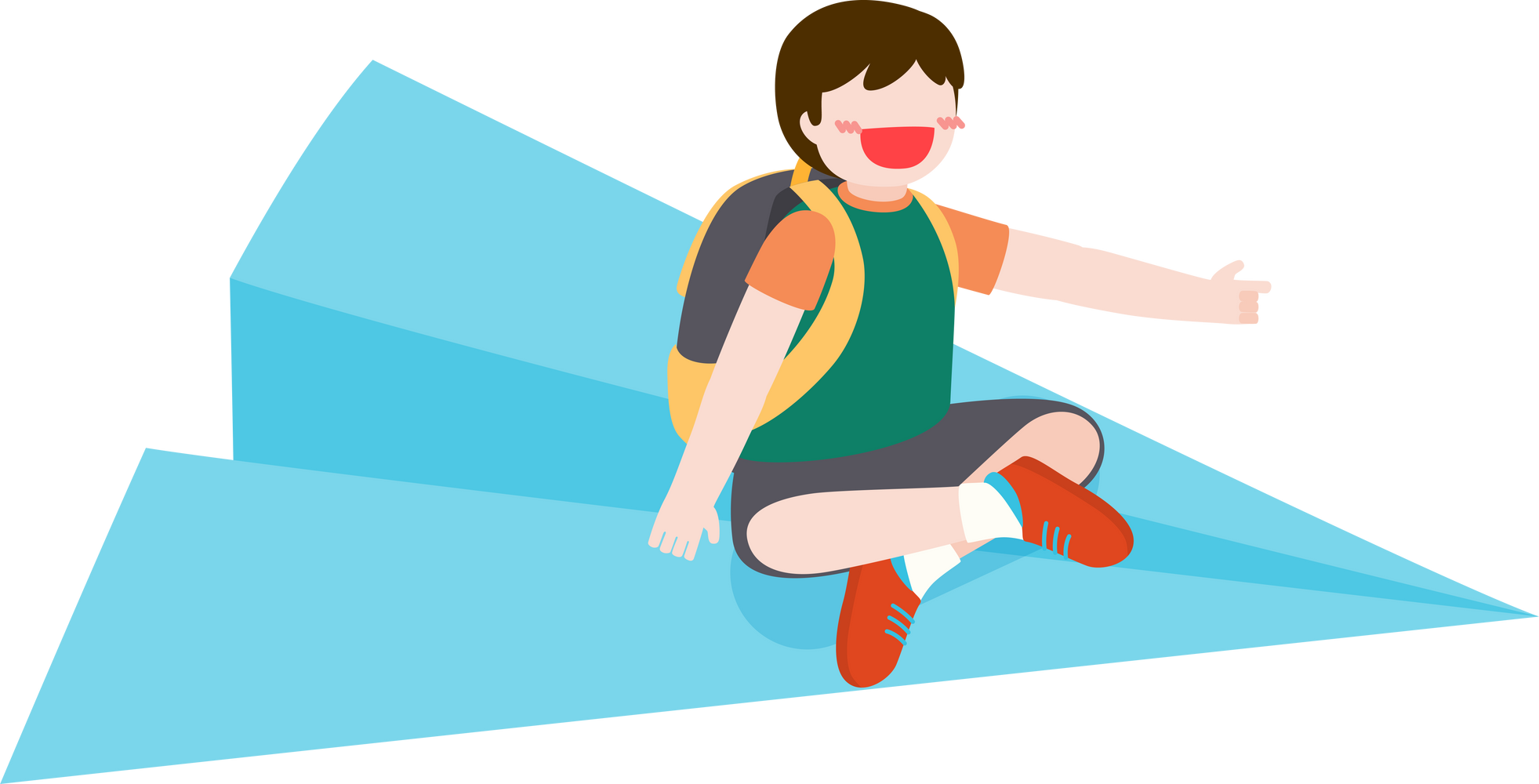 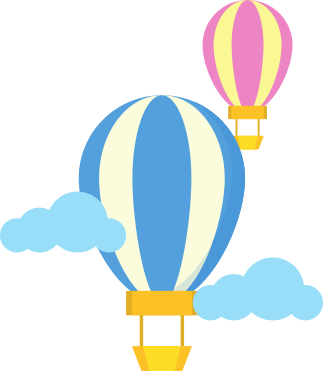 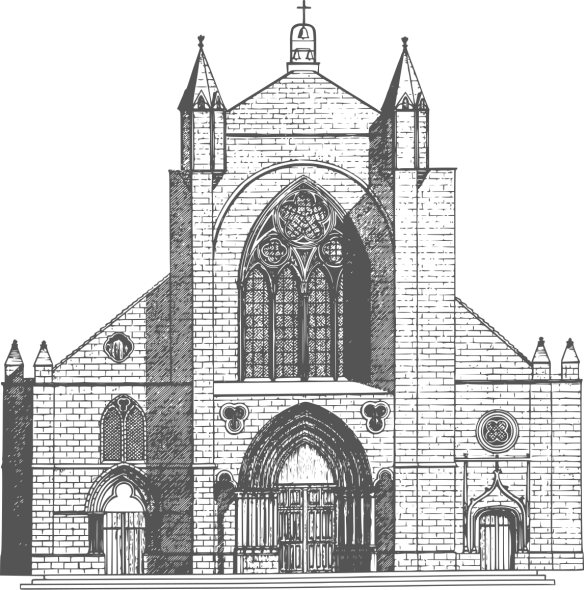 Xin chào và hẹn gặp lại các con!
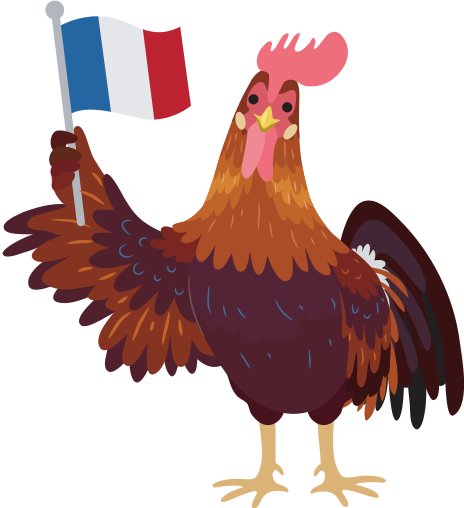 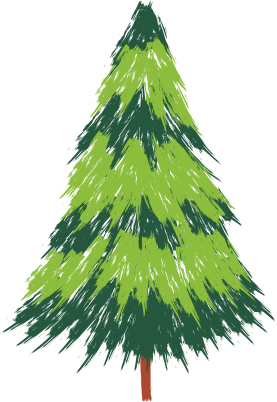 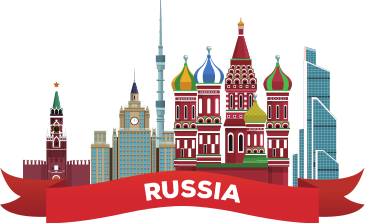 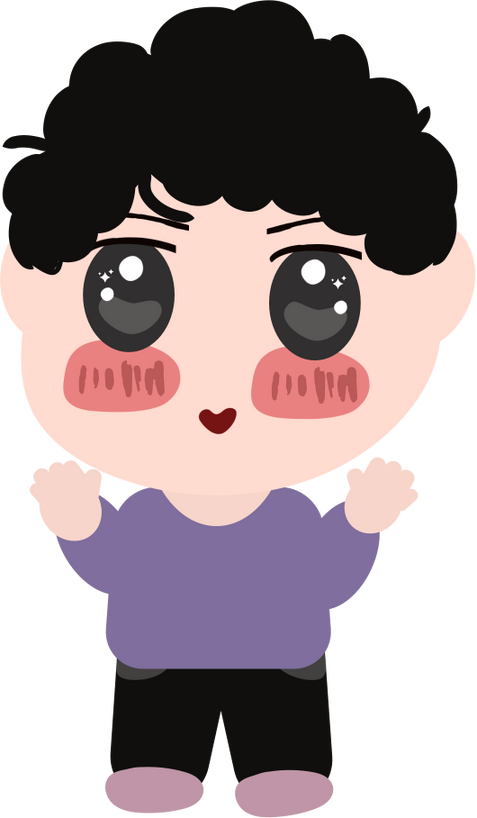 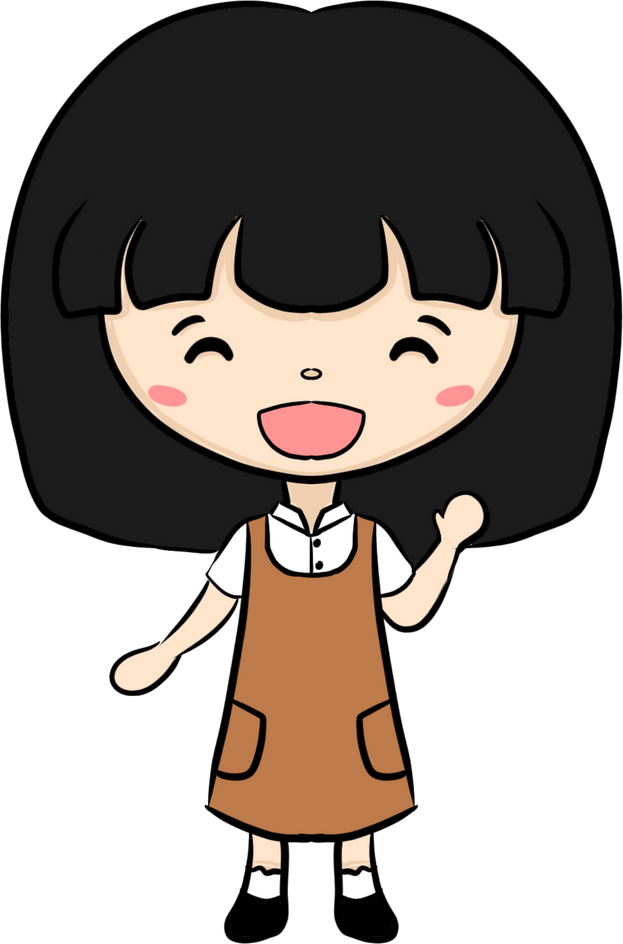 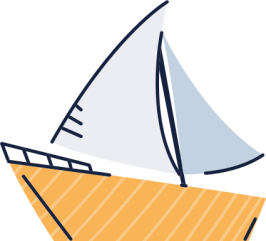 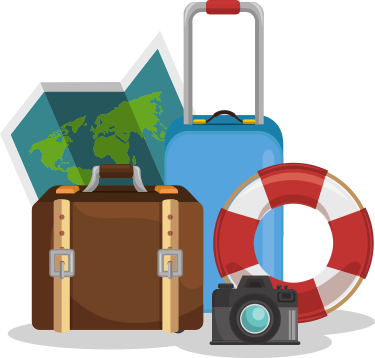